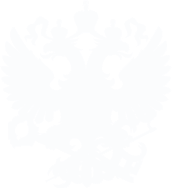 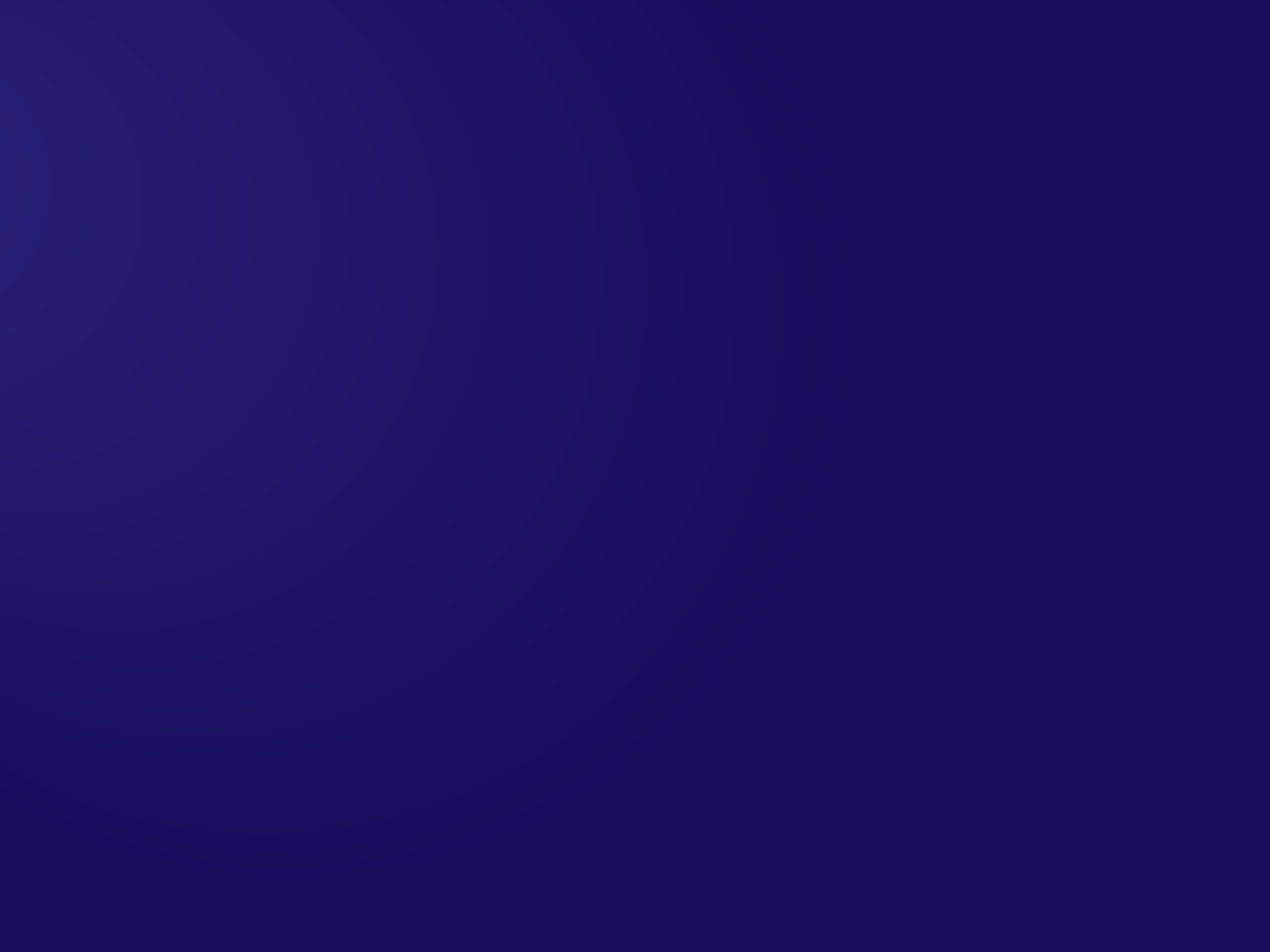 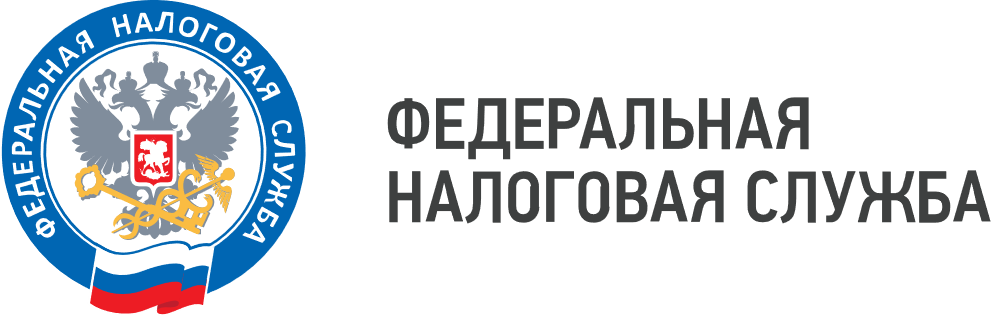 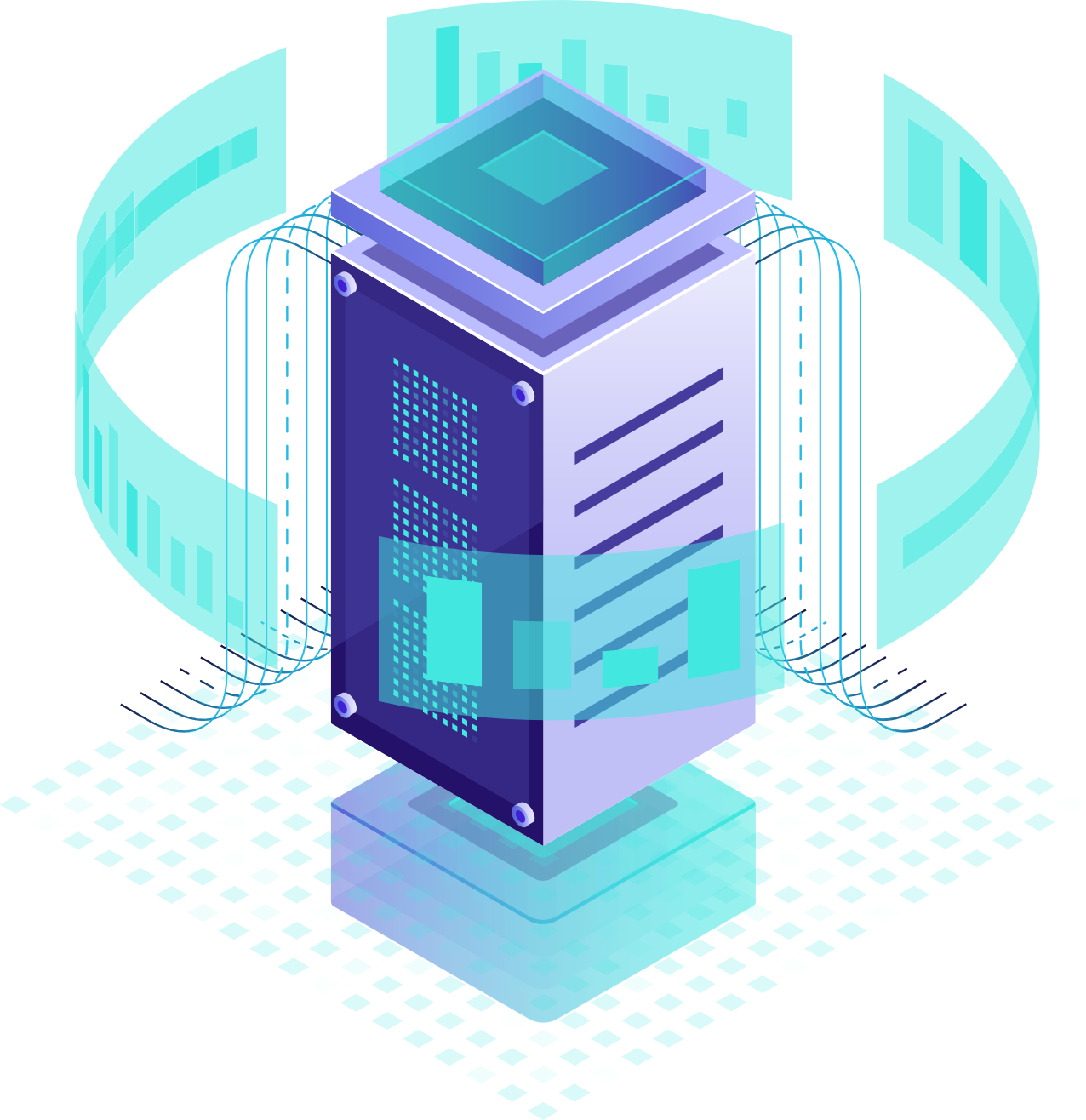 ИТОГИ ДЕЯТЕЛЬНОСТИ ФНС РОССИИ
I КВАРТАЛ 2021 ГОДА
МОСКВА 2021
СОДЕРЖАНИЕ
ДИНАМИКА КЛЮЧЕВЫХ СОЦИАЛЬНО-ЭКОНОМИЧЕСКИХ ПОКАЗАТЕЛЕЙ
-5,0 п.п.
-3,2 п.п.
-3,9 п.п.
-3,0%
+5,6%
-1,3%
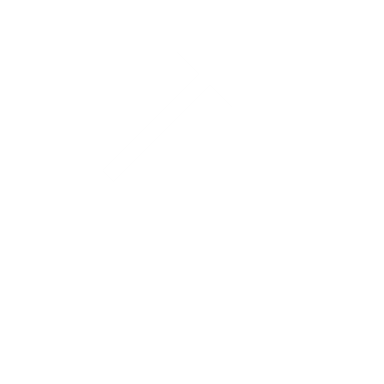 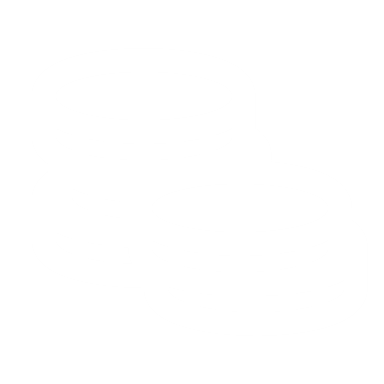 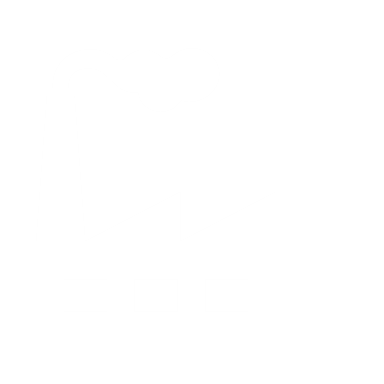 ВВП (за 2020 год)
Инфляция
Индекс промышленного производства
-1,7 п.п.
-4,7 п.п.
+ в 4 раза
+7,1%
+1,6%
+ в 3,4 раза
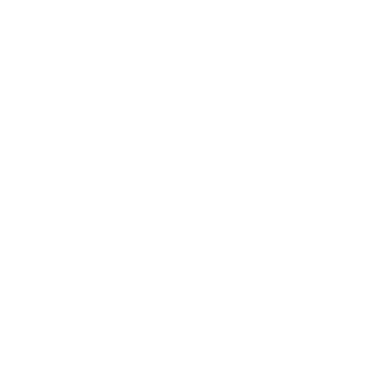 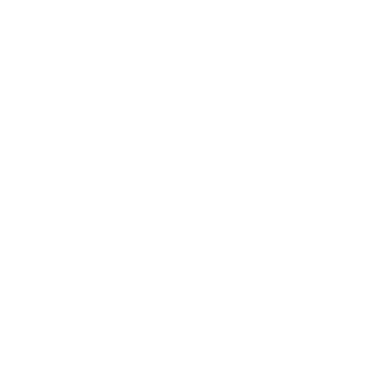 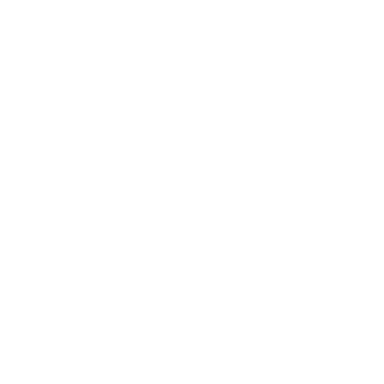 Заработная плата:
Номинальная*
Заработная плата:
Реальная*
Прибыль прибыльных 
организаций
-6,5 п.п.
+12,1%
+23,4%
-1,6%
74,3
59,9
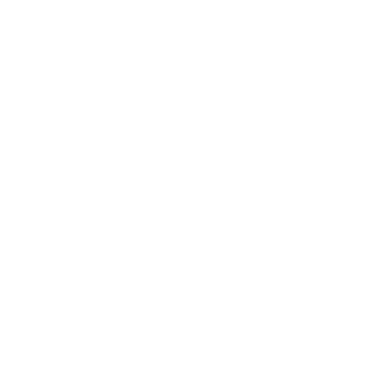 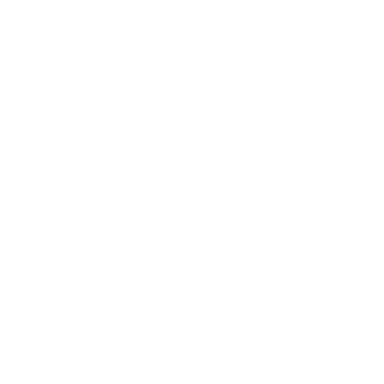 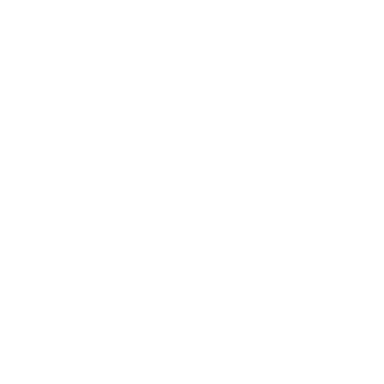 Средний курс доллара
(рублей за доллар)
Оборот розничной 
торговли
Средняя цена на нефть марки “URALS” (долларов/баррель)
[Speaker Notes: В 2020 году экономика подверглась значительному влиянию на фоне распространения новой коронавирусной инфекции. На фоне мер, направленных на противодействие распространению новой коронавирусной инфекции, отмечается значительное снижение темпов роста экономики относительно прошлого года. По предварительной оценке Росстата, за 2020 год ВВП снизился на 3,0% (за 2019 год ВВП вырос на 2,0% ). Между тем, с учетом мер поддержки, оказанных в 2020 году, в I квартале 2021 года отмечается замедление понижательной тенденции относительно доковидного I квартала 2020 года.
Так, промышленность в I квартале показала понижательный тренд (-1,3%, или -3,9 п.п. относительно соответствующего периода 2020 года). Так, темп роста сектор добычи полезных ископаемых показывает наибольшее снижение (-7,3%, или -8,1 п.п.), темп роста обрабатывающих производств показывает замедление (100,9% против 105,6%), таким образом темп роста замедлился на 6,5 п.п. 
Оборот розничной торговли по-прежнему не может восстановиться к доковидным значениям. Так, темп роста в I квартале составил -1,6%, или на 6,0 п.п. ниже темпа роста соответствующего периода прошлого года. 

При этом, понижательная динамика прибыли прибыльных организаций прекратилась и в I квартале 2021 года демонстрирует рост в 3,4 раза относительно соответствующего периода прошлого года (в 2020 году снижение на 58,5%). 

Среднемесячная заработная плата* относительно соответствующего периода 2020 года демонстрирует рост, при этом динамика не восстановилась до уровня доковидного периода (номинальный +7,1% (или -1,7 п.п.), реальный -1,6% (или -4,7 п.п.). 

При этом динамика поступлений за указанный период коррелирует с общей динамикой экономики Российской Федерации.

* - предварительные данные за январь-февраль 2021 года]
АДМИНИСТРАТОРЫ ДОХОДОВ ЗА I КВАРТАЛ 2021 ГОДА
КОНСОЛИДИРОВАННЫЙ БЮДЖЕТ РФ И БЮДЖЕТЫ ГОСУДАРСТВЕННЫХ ВНЕБЮДЖЕТНЫХ ФОНДОВ ПО ОСНОВНЫМ АДМИНИСТРАТОРАМ ДОХОДОВ
КОНСОЛИДИРОВАННЫЙ 
БЮДЖЕТ РФ 
ПО ОСНОВНЫМ АДМИНИСТРАТОРАМ ДОХОДОВ
ФЕДЕРАЛЬНЫЙ БЮДЖЕТ ПО ОСНОВНЫМ АДМИНИСТРАТОРАМ ДОХОДОВ
9 587
млрд руб.
7 644
млрд руб.
4 900
млрд руб.
ФНС России – 7 669,3 млрд рублей
ФНС России – 5 955,6 млрд рублей
ФНС России – 3 354,6 млрд рублей
ФТС России – 1 384,7 млрд рублей
ФТС России – 1 384,7 млрд рублей
ФТС России – 1 330,1 млрд рублей
Росимущество -  4,2 млрд рублей
Росимущество -  4,2 млрд рублей
ГВБФ – 38,8 млрд рублей
(без СВ, администрируемых ФНС России)
Минфин России – 3,8 млрд рублей
Минфин России – 3,8 млрд рублей
Другие администраторы доходов -  
207,1 млрд рублей
Другие администраторы доходов -  
494,0 млрд рублей
Другие администраторы доходов -  
295,6 млрд рублей
ПОСТУПЛЕНИЕ АДМИНИСТРИРУЕМЫХ ФНС РОССИИ ДОХОДОВ  В КОНСОЛИДИРОВАННЫЙ БЮДЖЕТ РОССИЙСКОЙ ФЕДЕРАЦИИ В I КВАРТАЛЕ 2021 ГОДА (НАРАСТАЮЩИМ  ИТОГОМ), МЛРД РУБ.
+7,7%
+27,2%
1 420
- 7,2%
+ 5,5%
+ 4,8%
1 352
1 271
949
+ 2,1%
265
ИМУЩЕСТВЕННЫЕ
 НАЛОГИ
НДФЛ
НДС
НАЛОГ НА ПРИБЫЛЬ
НДПИ
ПОСТУПЛЕНИЕ АДМИНИСТРИРУЕМЫХ ФНС РОССИИ ДОХОДОВ В ФЕДЕРАЛЬНЫЙ БЮДЖЕТИ КОНСОЛИДИРОВАННЫЕ БЮДЖЕТЫ СУБЪЕКТОВ РОССИЙСКОЙ ФЕДЕРАЦИИВ I КВАРТАЛЕ 2021 ГОДА (НАРАСТАЮЩИМ  ИТОГОМ), МЛРД РУБ.
+ 6,4%
+ 9,3%
ФЕДЕРАЛЬНЫЙ БЮДЖЕТ
КОНСОЛИДИРОВАННЫЕ БЮДЖЕТЫ СУБЪЕКТОВ РФ
НАЛОГ НА ПРИБЫЛЬ ОРГАНИЗАЦИЙ, МЛРД РУБ.
Исполнение параметров федерального бюджета на 2021 год по налогу на прибыль организаций
КБ РФ
+5,5%
ФБ
-19,6%
КБС РФ
+14,9%
934
[Speaker Notes: Поступления по налогу на прибыль организаций в I квартале 2021 года составили 1 270,5 млрд рублей, что на 66,6 млрд рублей, или на 5,5% больше поступлений I квартала 2020 года.
По налогу на прибыль организаций, зачисляемого по соответствующим ставкам поступления составили 1 181,3 млрд рублей, что на 206,0 млрд рублей, или на 21,1% больше поступлений I квартала 2020 года, что обусловлено ростом поступлений от организаций металлургического сектора экономики, что связано с ростом цен на продукцию черной и цветной металлургии в IV квартале 2020 года и I квартале 2021 года относительно аналогичного периода прошлого года.
По налогу на прибыль организаций при выполнении соглашений о разделе продукции нефти и газа поступления составили 20,3 млрд рублей, что на 119,2 млрд рублей, или в 7 раз меньше поступлений I квартала 2020 года, что обусловлено осуществлением досрочной уплаты налога в I квартале 2020 года крупным участником Соглашения о разделе продукции (обычно аналогичные выплаты производятся во II квартале).
По налогу на прибыль организаций с доходов, полученных в виде дивидендов поступления составили 38,1 млрд рублей, что на 29,4 млрд рублей, или в 1,8 раза меньше поступлений I квартала 2020 года, что обусловлено сокращением промежуточных выплат дивидендов организациями всех отраслей экономики, снижением доходности акций ряда крупных организаций нефтегазового сектора экономики, а также отсутствием платежей в результате подписания протокола о внесении изменений в Соглашения об избежании двойного налогообложения.]
НАЛОГ НА ДОБАВЛЕННУЮ СТОИМОСТЬ, МЛРД РУБ.
Исполнение параметров федерального бюджета на 2021 год по налогу на добавленную стоимость  на товары (работы, услуги), реализуемые на территории Российской Федерации
ПОСТУПЛЕНИЕ НДС
+27%
ВОЗМЕЩЕНИЕ НДС
-13%
[Speaker Notes: Поступления НДС в I квартале 2021 года составили 1 419,9 млрд рублей, что больше поступлений аналогичного периода прошлого года (+27% или +303,7 млрд рублей). На темп роста поступлений налога в I квартале 2021 года оказало влияние:
-  опережающий рост начисленных сумм НДС с авансовых платежей в счет предстоящих поставок товаров, работ и услуг преимущественно за счет финансирования государственных заказов;
 -  снижение сумм возмещения НДС в I квартале 2021 года на 13% из-за структурно-временного фактора и сокращения экспорта в нефтегазовой отрасли в 4 кв. 2020г.: нефти  - на 32,9% и природного газа на 3,2% в стоимостном выражении.]
НАЛОГ НА ДОХОДЫ ФИЗИЧЕСКИХ ЛИЦ, МЛРД РУБ.
НДФЛ
+4,8%
НДФЛ С ДОХОДОВ, ИСТОЧНИКОМ КОТОРЫХ ЯВЛЯЕТСЯ НАЛОГОВЫЙ АГЕНТ
+5%
[Speaker Notes: Поступления налога на доходы физических лиц в консолидированный бюджет Российской Федерации в январе-марте 2021 года составили 949,1 млрд рублей, что на 43,6 млрд рублей, или на 4,8% больше, чем  в  аналогичном периоде прошлого года. Темп роста поступлений НДФЛ на 2,4 п.п. ниже темпа роста среднемесячной начисленной заработной платы работников, который за январь-март составил 107,2%, что обусловлено премиальными выплатами по итогам 2020 года рядом организаций в декабре 2020 года, в то время как основной объем премиальных выплат за 2019 год был произведен в январе 2020 года (темп роста поступлений в декабре 2020 года – 122,6%).]
АКЦИЗЫ, МЛРД РУБ.
Исполнение параметров федерального бюджета на 2021 год по акцизам по подакцизным товарам (продукции), производимым на территории Российской Федерации
КБ РФ
+8,0%
ФБ
-2,7%
КБС РФ
+14,8%
[Speaker Notes: Акцизов поступило 319,8 млрд рублей – рост на 8,0%, или на 23,8 млрд рублей. На динамику поступлений акцизов оказал влияние ряд факторов:
- изменение законодательства - увеличение ставок: поступления увеличились на 13,8 млрд рублей: по акцизам на табачную продукцию – 20,1 млрд рублей, по акцизам на нефтепродукты – 6,4 млрд рублей, по акцизам на пиво – 1,5 млрд рублей, по акцизам на автомобили – 1,1 млрд рублей, по акцизам на алкогольную продукцию – 1,0 млрд рублей, при снижении поступлений по акцизу на нефтяное сырье на 17,7 млрд рублей.
- изменение объемов реализации: поступления увеличились на 19,6 млрд рублей за счет акцизов на природный газ – на 4,7 млрд рублей, акцизов на табачную продукцию на 4,0 млрд рублей, акцизов на пиво – на 2,8 млрд рублей, акцизов на алкогольную продукцию – на 2,4 млрд рублей, акцизов на табак (табачные изделия), предназначенный для потребления путем нагревания, - на 2,3 млрд рублей, акцизов на нефтепродукты - на 1,9 млрд рублей. 
- изменение макроэкономических показателей: поступления снизились на 10,4 млрд рублей: по акцизу на нефтяное сырье, направленное на переработку - на 4,0 млрд рублей (изменение цены реализации автомобильного бензина и дизельного топлива на роттердамском рынке); по акцизам на природный газ на 6,4 млрд рублей (изменение цены реализации и курса доллара США).]
НАЛОГ НА ДОБЫЧУ ПОЛЕЗНЫХ ИСКОПАЕМЫХ, МЛРД РУБ.
Исполнение параметров 
федерального бюджета на 2021 год по налогу на добычу полезных ископаемых
-7,2%
КБ РФ
1 352
НЕФТЬ В ФБ
-9,5%
ГАЗ ГОРЮЧИЙ ПРИРОДНЫЙ В ФБ
-7,0%
ГАЗОВЫЙ КОНДЕНСАТ В ФБ
+16,9%
[Speaker Notes: В I квартате 2021 года сумма поступлений НДПИ в консолидированный бюджет Российской Федерации составила 1 351,6 млрд рублей, что на 104,4 млрд рублей, или на 7,2% меньше I квартале 2020 года.
Снижение поступлений по НДПИ обусловлено влиянием следующих факторов.
По НДПИ на добычу нефти установлено снижение поступлений на 117,6 млрд рублей, что связано с:
снижением цены на нефть марки «Urals» на 9,3% (с 60,69 до 55,06 долл./за барр.) при росте курса доллара США на 18,1% (с 62,87 до 74,22 рублей за долл. США) [по экспертной оценке дополнительно поступило – 5,6 млрд рублей];
изменением законодательства:
в соответствии с Федеральным законом от 03 августа 2018 года №301-ФЗ «О внесении изменений в отдельные законодательные акты Российской Федерации» в части порядка расчета коэффициентов Кман (в составе показателей увеличивается Ккорр с 0,333 в 2020 году до 0,5 в 2021 году) и Кабдт, увеличивающих ставку НДПИ в виде нефти [экспертно дополнительно поступило – 97,2 млрд рублей];
в соответствии с Федеральным законом от 15 октября 2020 года №342-ФЗ «О внесении изменений в главы 25.4 и 26 части второй Налогового кодекса Российской Федерации» в части отмены понижающих коэффициентов (Кв и Свн), применяемых к ставке налога, и одновременно расширение перечня участков недр, в отношении которых возможно применения режима НДД [экспертно недопоступление составило – 40,0 млрд рублей];
снижение объемов добычи нефти на 12,7% (по данным Росстат совокупные объемы добычи за декабрь 2020 – февраль 2021 года составили 114,9 млн тонн против 130,8 млн тонн за декабрь 2019 – февраль 2020 года) [экспертно недопоступление составило – 180,4 млрд рублей].
По НДПИ на добычу газа горючего природного установлено снижение поступлений на 10,2 млрд рублей, что определено в основном снижением цены реализации газа за пределы СНГ на 28,6% (с 14 739 до 10 527 рублей/тыс. куб. м.) [экспертно недопоступление составило – 21,2 млрд рублей].]
ИМУЩЕСТВЕННЫЕ НАЛОГИ, МЛРД РУБ.
+2,1%
ИМУЩЕСТВЕННЫЕ НАЛОГИ
+7,6%
НАЛОГ НА ИМУЩЕСТВО ФЛ
+6,3%
НАЛОГ НА ИМУЩЕСТВО ОРГАНИЗАЦИЙ
-6,2%
ТРАНСПОРТНЫЙ НАЛОГ
-12,4%
С ОРГАНИЗАЦИЙ
+0,7%
С ФИЗИЧЕСКИХ ЛИЦ
-11,1%
ЗЕМЕЛЬНЫЙ НАЛОГ
[Speaker Notes: Поступления имущественных налогов в консолидированный бюджет Российской Федерации в I квартале 2021 года составили 264,4 млрд руб. (102,1% по сравнению с аналогичным периодом прошлого года).
За I квартал 2021 года налоговыми органами обеспечено поступление:
- имущественных налогов физических лиц в размере 23,4 млрд руб., что на 0,5 % превышает аналогичный показатель 2020 года;
- имущественных налогов юридических лиц в размере 241,1 млрд руб., что на 2,3 % больше аналогичного показателя 2020 года.
Снижение поступлений по транспортному и земельному налогам с организаций связано с мерами по поддержке экономики в связи с распространением новой коронавирусной инфекции и освобождением отдельных категорий налогоплательщиков от исполнения обязанности по уплате налогов в соответствии с Федеральными законами от 01.04.2020 № 102-ФЗ и от 08.06.2020 № 172-ФЗ, а также со снижением кадастровой стоимости земельных участков.]
УТИЛИЗАЦИОННЫЙ СБОР, МЛРД РУБ.
Исполнение параметров федерального бюджета на 2021 год 
по утилизационному сбору
УТИЛИЗАЦИОННЫЙ СБОР, ВСЕГО
+125,9%
УТИЛИЗАЦИОННЫЙ СБОР ЗА КОЛЕСНЫЕ ТРАНСПОРТНЫЕ СРЕДСТВА И ПРИЦЕПЫ К НИМ
+131,6%
УТИЛИЗАЦИОННЫЙ СБОР ЗА САМОХОДНЫЕ МАШИНЫ И ПРИЦЕПЫ К НИМ
+57,1%
255
[Speaker Notes: Рост поступлений утилизационного сбора в I квартале 2021 года на 53,5 млрд рублей обусловлен:
- изменением законодательства. Постановлением Правительства Российской Федерации от 15.11.2019 № 1457 внесены изменения в порядок расчета утилизационного сбора, в соответствии с которыми, коэффициенты расчета утилизационного сбора по начислениям начиная с 1 квартала 2020 года увеличены в среднем на 30% (по легковым ТС, на которые приходится 72,4% уплачиваемого сбора, коэффициенты увеличены в 2,0 раза). Иными словами, база для уплаты сбора в I квартале 2020 года сформирована до повышения коэффициентов расчета;
- кроме того, в 4 квартале 2019 года рядом крупнейших производителей досрочно уплачен сбор на общую сумму 6,7 млрд рублей (срок уплаты которых приходился на I квартал 2020 года).]
НАЛОГИ, УПЛАЧИВАЕМЫЕ В СВЯЗИ С ПРИМЕНЕНИЕМ СПЕЦИАЛЬНЫХ НАЛОГОВЫХ РЕЖИМОВ*, МЛРД РУБ.
Численность плательщиков налогов, уплачиваемых в связи с применением спецрежимов, по видам налогов в 2019 году, тыс. плательщиков
Динамика поступления налогов, уплачиваемых в связи с применением специальных налоговых режимов 
в I квартале 2021 года
-4,3%
ВСЕГО
+16,6%
-5,0%
УСН
+17,3%
ЕНВД
-22,9%
ЕСХН
-25,3%
+4,5%
-3,7%
ПАТЕНТ
↑ в 2,2 раза
* — за исключением СРП и налога на профессиональный доход
[Speaker Notes: Поступления налогов, уплачиваемых в связи с применением специальных налоговых режимов, в консолидированные бюджеты субъектов Российской Федерации в I квартале 2021 года составили 152,4 млрд рублей, что на 16,6%, или на 14,2 млрд рублей больше, чем в 2020 году. При этом в местные бюджеты поступило 57,5 млрд рублей, что на 20,0% или на 9,6 млрд рублей больше поступления 2020 года.

В связи с прекращением силы положений НК РФ в части ЕВНД уплата налога в связи с применением ЕНВД в 2021 году осуществляется только за IV квартал 2020 года. При этом плательщики, ранее уплачивающие ЕНВД, начиная с 2021 года будут уплачивать налоги в связи с применением УСН и налог в связи с применением патента.]
НАЛОГ НА ПРОФЕССИОНАЛЬНЫЙ ДОХОД
Сумма уплаченного налога 10 028 млн рублей в 85 регионах
Численность зарегистрированных плательщиков налога на профессиональный доход в 23 наиболее «активных» регионах по состоянию на 01.05.2021, тыс. плательщиков
[Speaker Notes: С 1 января 2019 года в соответствии с Федеральным законом от 27.11.2018 № 422-ФЗ начался эксперимент по введению специального налогового режима «Налог на профессиональный доход», который стартовал в 4 регионах: в Москве, в Московской и Калужской областях, а также в Республике Татарстан.
С 1 января 2020 года к эксперименту по установлению специального налогового режима «Налог на профессиональный доход» присоединились 19 субъектов Российской Федерации. Изменения предусмотрены Федеральным законом от 15.12.2019 № 428-ФЗ.
С 1 июля 2020 года субъектам Российской Федерации, не включенным в эксперимент по установлению специального налогового режима НПД, предоставлено право его введения на территории субъекта Российской Федерации посредством издания соответствующего закона (изменения предусмотрены Федеральным законом от 01.04.2020 № 101-ФЗ).
Исходя из этого, с 1 июля 2020 года к эксперименту по установлению специального налогового режима НПД присоединились еще 49 субъектов Российской Федерации: Амурская, Архангельская, Астраханская, Белгородская, Брянская, Владимирская, Ивановская, Иркутская, Калининградская, Кемеровская, Кировская, Костромская, Курганская, Курская, Липецкая, Мурманская, Новгородская, Оренбургская, Орловская, Пензенская, Псковская, Рязанская, Саратовская, Смоленская, Тверская, Томская, Тульская и Ярославская области, Алтайский, Камчатский, Краснодарский, Ставропольский, Приморский Хабаровский края, республики Алтай, Бурятия, Дагестан, Коми, Крым, Мордовия, Саха (Якутия), Хакасия, Карелия, Удмуртская, Кабардино-Балкарская и Чувашская Республики, город Севастополь, Чукотский автономный округ и Еврейская автономная область, с 03.07.2020 - 1 субъект Российской Федерации: Республика Адыгея, с 09.07.2020 - 2 субъекта Российской Федерации: Республика Тыва, Ульяновская область, с 24.07.2020 - 1 субъект Российской Федерации: Республика Северная Осетия-Алания; с 01.08.2020 - 3 субъекта Российской Федерации: Вологодская область, Республика Калмыкия, Магаданская область. С 01.09.2020 присоединились еще 3 субъекта Российской Федерации: Карачаево-Черкесская Республика, Чеченская Республика, Забайкальский край. С 05.09.2020 присоединился 1 субъект РФ: Тамбовская область. 
С 06.09.2020 присоединился 1 субъект Российской Федерации: Республика Марий Эл. С 19.10.2020 присоседился еще 1 субъект Российской Федерации: Республика Ингушетия.

По состоянию на 01.04.2021 в качестве налогоплательщиков налога на профессиональный доход зарегистрировались порядка 2 070 тыс. человек. Суммарный доход, полученный самозанятыми гражданами, составил 343 млрд рублей.]
СТРАХОВЫЕ ВЗНОСЫ НА ОБЯЗАТЕЛЬНОЕ СОЦИАЛЬНОЕ СТРАХОВАНИЕ МЛРД РУБ.
Страховые взносы на ОСС
+1,8%
ПФР
-1,2%
ФОМС
+4,4%
ФСС
+37,7%
[Speaker Notes: Поступления страховых взносов на обязательное социальное страхование (ОСС), администрируемых ФНС России, в I квартале 2021 года составили 1 713,7 млрд рублей, что на 1,8%, или на 31,1 млрд рублей больше аналогичного периода 2020 года.
Темп роста поступлений страховых взносов, администрируемых ФНС России, в государственные внебюджетные фонды Российской Федерации в I квартале 2021 года ниже темпа роста заработной платы (107,2% в январе-марте 2021 года) на 5,4 п.п.
Снижение динамики поступлений в январе-марте 2021 года обусловлено в первую очередь снижением тарифа страховых взносов с 30% до 15% для субъектов МСП (в части выплат, свыше МРОТ).]
КОНТРОЛЬНАЯ РАБОТА
+1%
-18%
+1%
-14%
1,6
77
38
50
МЛРД РУБ.
МЛРД РУБ.
МЛРД РУБ.
ТЫС. ЕД.
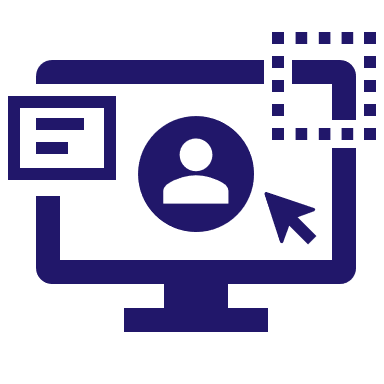 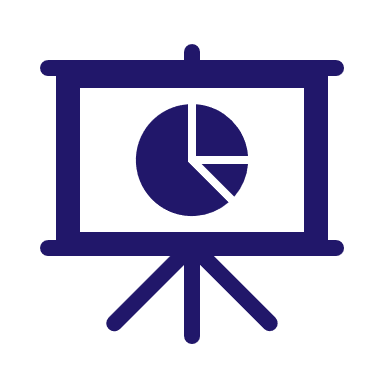 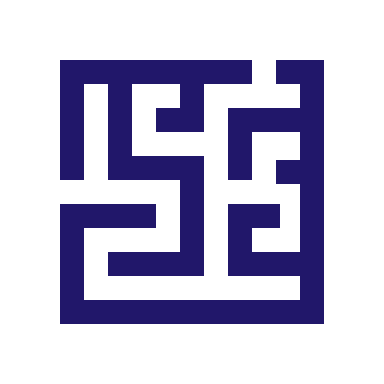 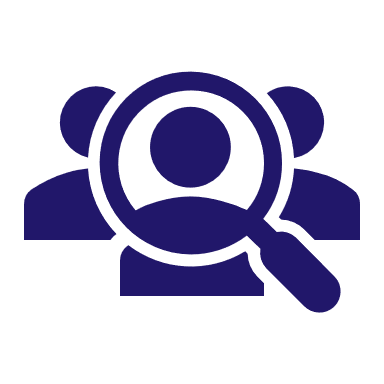 КОЛИЧЕСТВО ВЫЕЗДНЫХ 
НАЛОГОВЫХ ПРОВЕРОК
ПОСТУПИЛО ПО РЕЗУЛЬТАТАМ КОНТРОЛЬНОЙ И АНАЛИТИЧЕСКОЙ РАБОТЫ
В Т.Ч. ПО РЕЗУЛЬТАТАМ 
АНАЛИТИЧЕСКОЙ РАБОТЫ
СФОРМИРОВАНО СХЕМНЫХ 
РАСХОЖДЕНИЙ ПО НДС
[Speaker Notes: Развитие и совершенствование механизмов налогового контроля направлено на повышение качества и эффективности выявления сокрытой налоговой базы и недостоверной информации при расчете налогов, сборов и страховых взносов при неукоснительном соблюдении законных прав и интересов налогоплательщиков. 
Общая сумма поступлений по контрольно-аналитической работе в I квартале 2021 года составила 77 млрд рублей, что на 18% меньше, чем в аналогичном периоде прошлого года. Снижение обусловлено поступлением 19,7 млрд руб. по результатам выездной налоговой проверки АО «БАТ-СПБ» в I квартале 2020 года.
В то же время, последовательная реализация стратегии приоритетного применения аналитической составляющей контрольной работы посредством использования современных автоматизированных аналитических инструментов приносит свои результаты. По результатам аналитической работы посредством добровольной уплаты дополнительно поступило в бюджет 38 млрд рублей, что составляет 49% в общем объеме поступлений по результатам контрольно-аналитической работы.
В I квартале 2021 г. сумма схемных расхождений, сформированных по результатам анализа деклараций по НДС, составила 50 млрд руб., что в сопоставимых условиях на 14% меньше, чем в I квартале 2020 года (58 млрд руб.)]
КАМЕРАЛЬНЫЙ КОНТРОЛЬ
+129,8%
+228,5%
+20,1%
23,7
12,5
13,3
0,77%
МЛРД РУБ.
МЛРД РУБ.
МЛРД РУБ.
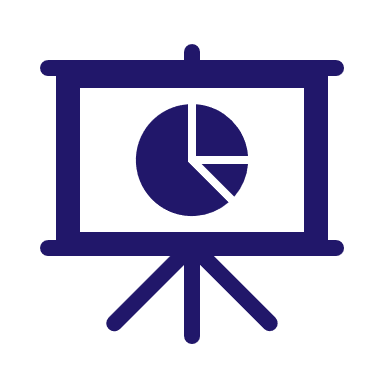 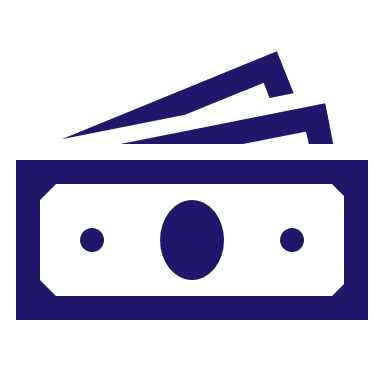 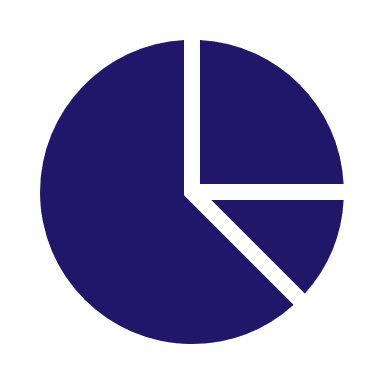 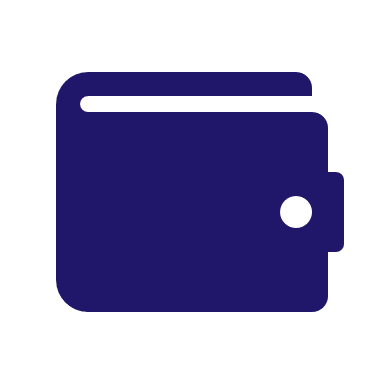 УВЕЛИЧЕНО НАЛОГОВЫХ ОБЯЗАТЕЛЬСТВ ПОСЛЕ ПОЛУЧЕНИЯ ТРЕБОВАНИЙ О ПРЕДСТАВЛЕНИИ ПОЯСНЕНИЙ (ДОКУМЕНТОВ) В ПРОЦЕССЕ ПРОВЕДЕНИЯ
КАМЕРАЛЬНЫХ ПРОВЕРОК
ДОНАЧИСЛЕНО ПО РЕЗУЛЬТАТАМ
КАМЕРАЛЬНЫХ  ПРОВЕРОК
ПОСТУПИЛО ПО РЕЗУЛЬТАТАМ 
КАМЕРАЛЬНЫХ ПРОВЕРОК
УДЕЛЬНЫЙ ВЕС СУММЫ 
РАСХОЖДЕНИЙ ПО ДЕКЛАРАЦИЯМ 
ПО НДС В ОБЩЕЙ СУММЕ 
НАЛОГОВЫХ ВЫЧЕТОВ ПО НДС
[Speaker Notes: С 2015 года ФНС России внедрена в эксплуатацию новая система (АСК НДС-2), позволившая изменить саму архитектуру налогового контроля, заменить ручную работу на автоматизированные бизнес-процессы и свести к минимуму влияние субъективного человеческого фактора при проведении проверок.
Сейчас ФНС России имеет возможность с использованием результатов обработки больших данных АСК НДС-2 определить размер не исчисленной суммы НДС.
Если в первом квартале 2016 года среднероссийский показатель расчета налогового разрыва по НДС составлял 8% от всего НДС-оборота, то к настоящему времени на фоне роста НДС-оборота удалось добиться его снижения до 0,77%.
Конечной целью стратегии Службы является неотвратимость наказания для тех, кто не соблюдает налоговое законодательство, и создание стабильной налоговой среды для добросовестных, «прозрачных» налогоплательщиков, с предоставлением им комфортных условий налогового администрирования и исполнения налоговых обязательств. 
Таким образом, ФНС России создает условия, когда налогоплательщику выгоднее платить, быть добросовестным, выстраивая деятельность для приобретения репутации, позволяющей иметь связи с такими же добросовестными контрагентами, взаимодействовать с государством.]
НАЛОГОВЫЙ КОНТРОЛЬ ЦЕН
1 999
45
35
6,4
363 317
571
ЕД.
ЕД.
МЛРД РУБ.
ЕД.
ТЫС. ЕД,
МЛРД РУБ.
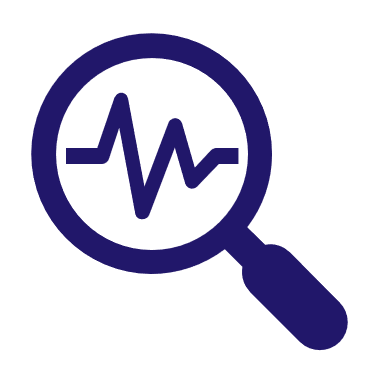 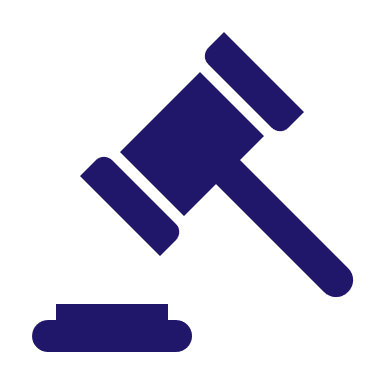 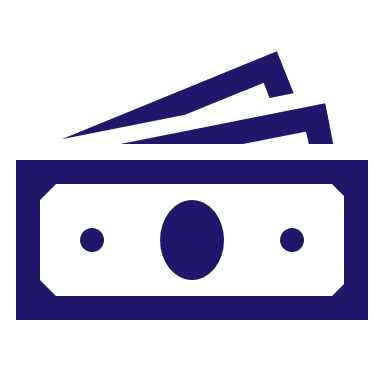 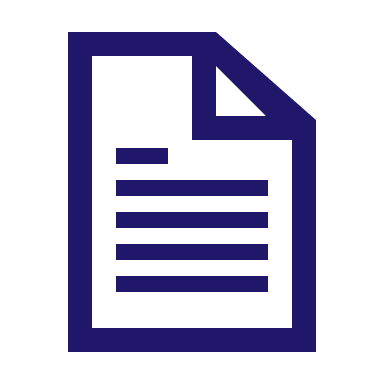 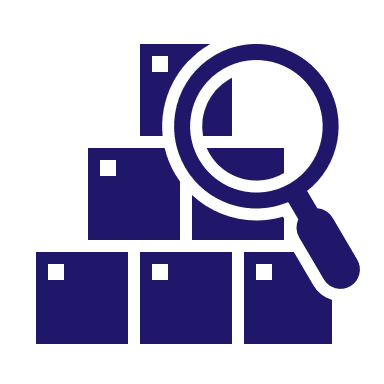 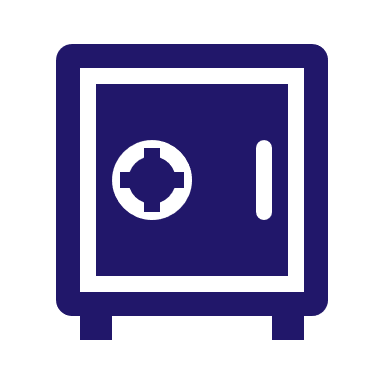 КОЛИЧЕСТВО ПРОВЕРОК ПОЛНОТЫ ИСЧИСЛЕНИЯ И УПЛАТЫ НАЛОГОВ 
В СВЯЗИ С СОВЕРШЕНИЕМ СДЕЛОК МЕЖДУ ВЗАИМОЗАВИСИМЫМИ ЛИЦАМИ
ВЫНЕСЕНО РЕШЕНИЙ
СУММЫ  ДОНАЧИСЛЕНИЙ НАЛОГА НА ПРИБЫЛЬ ОРГАНИЗАЦИЙ
КОЛИЧЕСТВО УВЕДОМЛЕНИЙ 
О КОНТРОЛИРУЕМЫХ СДЕЛКАХ
КОЛИЧЕСТВО 
КОНТРОЛИРУЕМЫХ СДЕЛОК
СУММА 
КОНТРОЛИРУЕМЫХ СДЕЛОК
[Speaker Notes: В рамках проведения налогового контроля полноты исчисления и уплаты налогов в связи с совершением сделок между взаимозависимыми лицами за период 2014 – 2020 годов назначено 45 проверок. По состоянию на 01.04.2021:
    - вынесено 35 решений с общей суммой доначислений налога на прибыль организаций (включая пени) 6,4 млрд рублей. Также уменьшены убытки на сумму 2,8 млрд рублей, что привело к увеличению суммы налога на прибыль к уплате в бюджет на 0,56 млрд рублей в налоговых периодах использования убытков в уменьшение налоговой базы.
    В стадии проведения и оформления результатов находится 10 проверок.
В 2021 году в рамках реализации полномочий, предусмотренных главой 14.6 НК РФ, по состоянию на 01.04.2021: 
    - заключено 3 соглашения о ценообразовании для целей налогообложения.
По состоянию на 01.04.2021 ФНС России рассматриваются 30 заявлений о заключении соглашений о ценообразовании для целей налогообложения.]
ВАЛЮТНЫЙ КОНТРОЛЬ
в 1,7 раза
+14%
+52%
x2.6
309,0
МЛН РУБ.
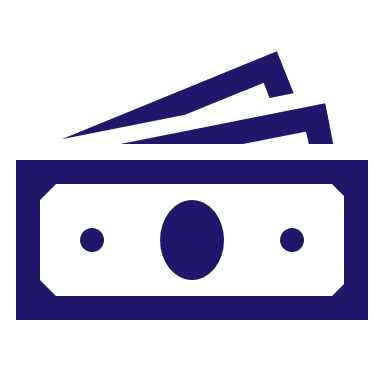 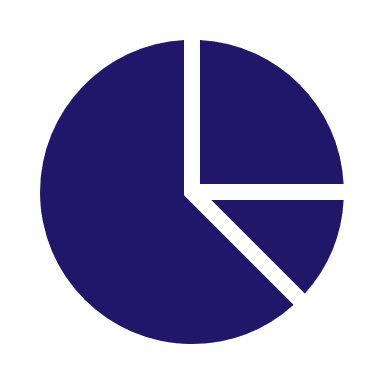 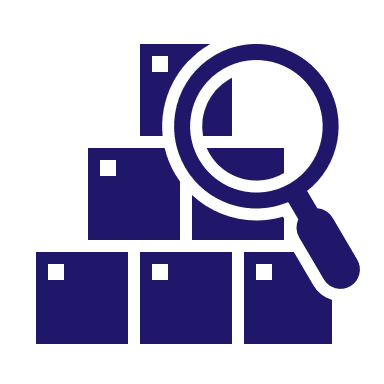 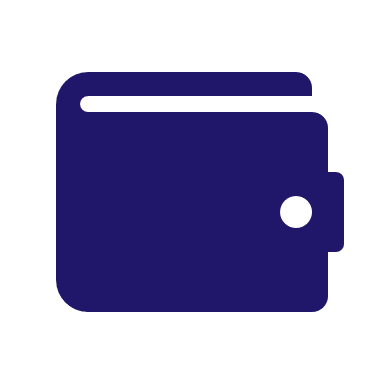 КОЛИЧЕСТВО ПРОВЕРОК СОБЛЮДЕНИЯ ВАЛЮТНОГО ЗАКОНОДАТЕЛЬСТВА
КОЛИЧЕСТВО ДЕЛ, ВОЗБУЖДЕННЫХ ЗА НАРУШЕНИЕ ВАЛЮТНОГО ЗАКОНОДАТЕЛЬСТВА
КОЛИЧЕСТВО ДЕЛ, ВОЗБУЖДЕННЫХ ЗА ОСУЩЕСТВЛЕНИЕ НЕЗАКОННЫХ ВАЛЮТНЫХ ОПЕРАЦИЙ
СУММА ВЗЫСКАННЫХ ШТРАФОВ ЗА ОСУЩЕСТВЛЕНИЕ НЕЗАКОННЫХ ВАЛЮТНЫХ ОПЕРАЦИЙ
НАЛОГОВЫЙ МОНИТОРИНГ
362
209
39%
6
ЕД.
МЛН.РУБ.
ЕД.
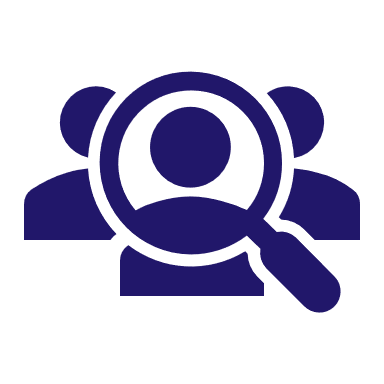 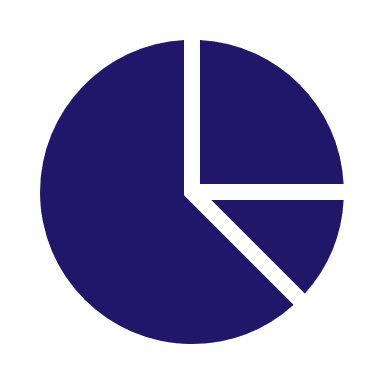 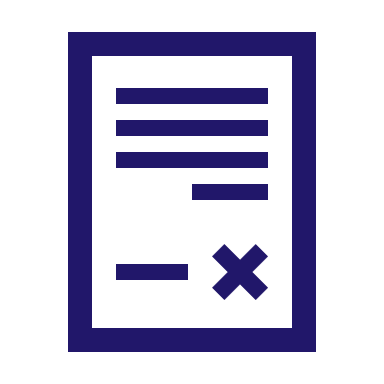 КОЛИЧЕСТВО УЧАСТНИКОВ 
НАЛОГОВОГО МОНИТОРИНГА
ДОЛЯ НАЛОГОВЫХ ПОСТУПЛЕНИЙ В ФЕДЕРАЛЬНЫЙ БЮДЖЕТ 
УЧАСТНИКОВ НАЛОГОВОГО МОНИТОРИНГА
МОТИВИРОВАННЫЕ МНЕНИЯ.
УРЕГУЛИРОВАННАЯ СУММА НАЛОГОВ
Поступления от мер взыскания
за 3 месяца 2021г. возросли на:
2 009,6
+3,9%
ЗАДОЛЖЕННОСТЬ
СОВОКУПНАЯ ЗАДОЛЖЕННОСТЬ
К 01.04.2020
МЛРД. РУБ.
Показатель (Debt-to-income) – отношение долга к поступлениям, %
Поступления от мер взыскания за 3 месяца 2021 возросли на:
За 3 месяца 2021 г. эффективность мер взыскания возросла на:
Урегулирование долга путем зачета за 3 месяца 2021 возросло на:
Платежная дисциплина
за 3 месяца 2021г. снизилась на:
+47,4 млрд. руб.
[Speaker Notes: Совокупная задолженность по налогам, сборам и страховым взносам по состоянию на 01.04.2021 составила 2 009,6 млрд рублей и выросла по сравнению с 01.04.2020 на 74,9 млрд рублей, или на 3,9%.
Показатель DTI - международный показатель, который отражает зрелость и эффективность системы по управлению долгом (debt-to-income ratio – отношение долга к поступлениям) по состоянию на 01.04.2021 составил 7,1%.]
ОБЕСПЕЧЕНИЕ ПРОЦЕДУР БАНКРОТСТВА
+47,6%
+15,2%
12,4
35,4
МЛРД РУБ.
МЛРД РУБ.
СОГЛАСИТЕЛЬНЫЕ ПРОЦЕДУРЫ
ПОСТУПИЛО В БЮДЖЕТ В ПРОЦЕДУРАХ БАНКРОТСТВА
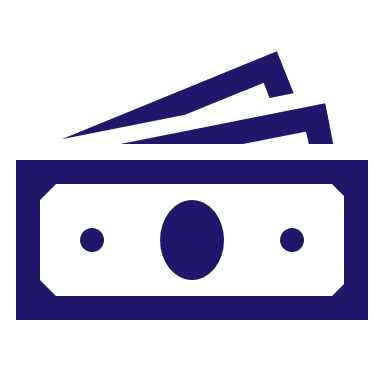 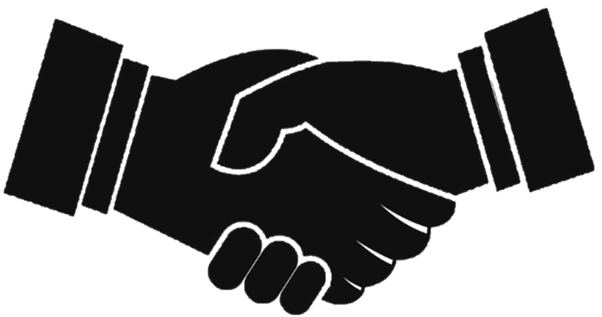 [Speaker Notes: В бюджетную систему Российской Федерации в I квартале 2021 года должниками, находящимися в процедурах банкротства, а также после принятия уполномоченным органом решения о подаче заявления в арбитражный суд о признании должника банкротом, перечислено 35,4 млрд рублей. 
Поступления в рамках согласительных процедур составили 12,4 млрд рублей.]
ДОСУДЕБНОЕ УРЕГУЛИРОВАНИЕ НАЛОГОВЫХ СПОРОВ
2,58%
11,3%
-34,7%
- 13,6 п.п.
- 0,55 п.п.
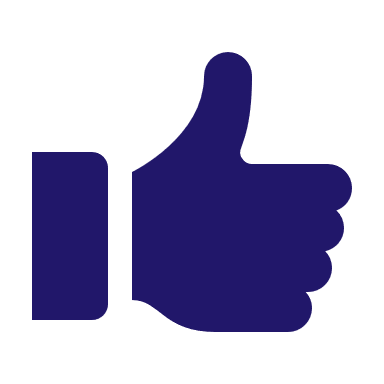 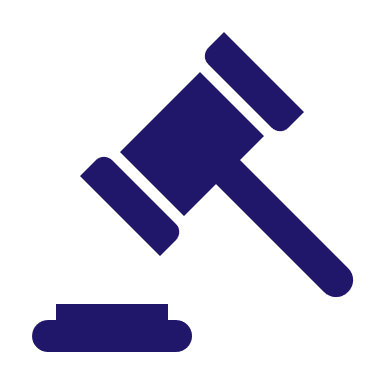 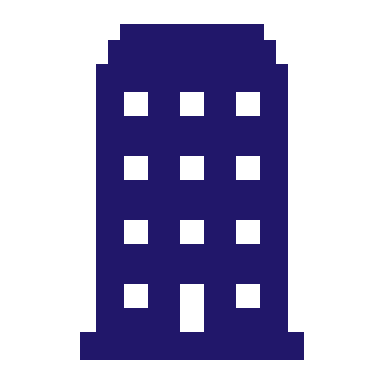 КОЛИЧЕСТВО СУДОВ ПО НАЛОГОВЫМ СПОРАМ, ПРОШЕДШИМ ДОСУДЕБНОЕ УРЕГУЛИРОВАНИЕ НАЛОГОВЫХ СПОРОВ
СООТНОШЕНИЕ КОЛИЧЕСТВА СУДЕБНЫХ АКТОВ, ВЫНЕСЕННЫХ В ПОЛЬЗУ ЗАЯВИТЕЛЕЙ/ИСТЦОВ НА РЕШЕНИЯ ОБ ОТКАЗЕ В ГОСУДАРСВЕННОЙ РЕГИСТРАЦИИ, К КОЛИЧЕСТВУ РЕШЕНИЙ ПО ЖАЛОБАМ НА РЕШЕНИЯ ОБ ОТКАЗЕ В ГОСУДАРСВЕННОЙ РЕГИСТРАЦИИ, ВЫНЕСЕННЫХ В ПОЛЬЗУ НАЛОГОВЫХ ОРГАНОВ
СООТНОЕШНИЕ КОЛИЧЕСВА СУДЕБНЫХ ДЕЛ ПО СПОРАМ, ПРОШЕДШИМ ДОСУДЕБНОЕ УРЕГУЛИРОВАНИЕ, УДОВЛЕТВОРЕННЫХ В ПОЛЬЗУ НАЛОГОПЛАТЕЛЬЩИКОВ, И КОЛИЧЕСТВА ЖАЛОБ ПО НАЛОГОВЫМ СПОРАМ, ОСТАВЛЕННЫМ БЕЗ УДОВЛЕТВОРЕНИЯ
[Speaker Notes: Стратегической картой ФНС России на 2021-2023 годы установлены следующие показатели, характеризующие эффективность работы по досудебному урегулированию споров:
- соотношение количества судебных дел по спорам, прошедшим досудебное урегулирование, удовлетворенных в пользу налогоплательщиков, и количества жалоб по налоговым спорам, оставленным без удовлетворения, %. За I квартал 2021 года указанный показатель в целом по России составил 11,3% (при плановом не более 18%), что на 13,6 процентных пунктов меньше аналогичного показателя за I квартал 2020 года (24,9%);
- соотношение количества судебных актов, вынесенных в пользу заявителей/истцов на решения об отказе в государственной регистрации, к количеству решений по жалобам на решения об отказе в государственной регистрации, вынесенных в пользу налоговых органов, %. За I квартал 2021 года указанный показатель в целом по России составил 2,58% (при плановом не более 5%), что на 0,55 процентных пункта меньше аналогичного показателя за I квартал 2020 года (3,13%).
Также по сравнению с I кварталом 2020 года в I квартале 2021 года количество вынесенных судами 1 инстанции решений по заявлениям налогоплательщиков по спорам, прошедшим досудебное урегулирование, уменьшилось на 34,7%.]
СУДЕБНАЯ РАБОТА НАЛОГОВЫХ ОРГАНОВ
-34,65%
82%
-35,48%
1 380
19
23
МЛРД РУБ.
МЛРД РУБ.
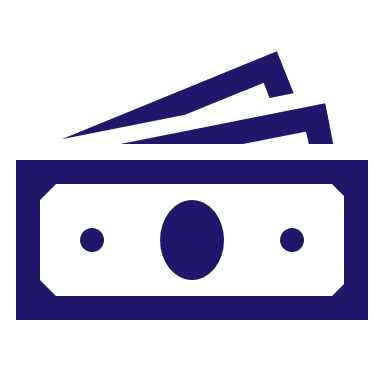 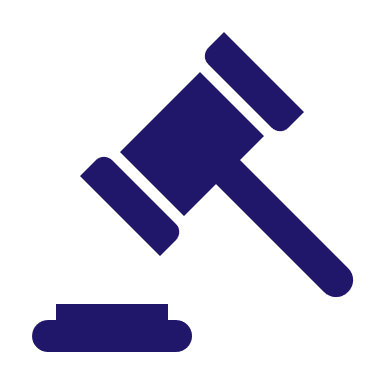 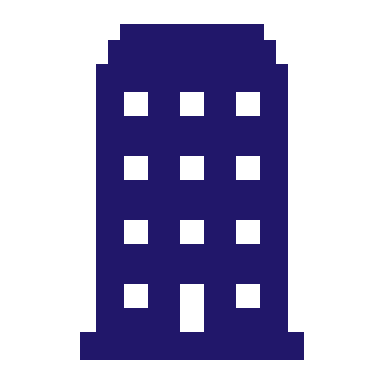 СУММА РАССМОТРЕННЫХ ТРЕБОВАНИЙ
КОЛИЧЕСТВО ДЕЛ, РАССМОТРЕННЫХ
СУДАМИ
УДЕЛЬНЫЙ ВЕС СУММ ТРЕБОВАНИЙ, 
РАССМОТРЕННЫХ В ПОЛЬЗУ 
НАЛОГОВЫХ ОРГАНОВ
[Speaker Notes: Рост показателей судебной работы за I квартал 2021 года связан с эффективным участием Правового управления ФНС России, совместно с правовыми подразделениями Управлений ФНС России по субъектам Российской Федерации в рассмотрении материалов налоговых проверок, а также жалоб налогоплательщиков на стадии досудебного урегулирования судебных споров, осуществляемом в особом порядке, с целью выработки единообразного правового подхода по применению новых правовых концепций, введённых в налоговое законодательство Федеральным законом от 18.07.2017  № 163-ФЗ.
По состоянию на I квартал 2021 года количество рассмотренных судами споров с бизнесом снизилось на 40%   по сравнению с аналогичным периодом прошлого года. Количество  споров, связанных с обжалованием результатов налоговых проверок также снижено на 26% по сравнению с показателем за I квартал 2020 года.
Удельный вес удовлетворенных судами в пользу бюджета сумм требований за I квартал 2021 года по всем налоговым спорам находится на стабильно высоком уровне и составляет 82%.]
ВНУТРЕННИЙ АУДИТ
3,6
14
64
МЛРД РУБ.
 ДОПОЛНИТЕЛЬНЫХ ПОСТУПЛЕНИЙ 
В БЮДЖЕТ
АУДИТОРСКИХ МЕРОПРИЯТИЯ
ПРОВЕРОК ВЕДОМСТВЕННОГО КОНТРОЛЯ В СФЕРЕ ЗАКУПОК
Принятые меры по устранению 
и минимизации рисков
Технологические процессы ФНС России
Выработано 10 аудиторских предложений и рекомендаций по повышению качества выполнения технологических процессов ФНС России
Отбор налогоплательщиков для проведения предпроверочного анализа
Камеральная налоговая проверка
Взыскание недоимки за счет денежных средств на счетах налогоплательщиков
Разработано 6 планов мероприятий по воздействию на риски
Формирование сведений о контролируемых сделках
Отработка расхождений по НДС
Утверждены 542 карты внутреннего контроля ТНО
[Speaker Notes: В  2021 году Федеральная налоговая служба (далее - Служба) продолжает работу по совершенствованию системы управления рисками в деятельности налоговых органов.
        В соответствии с Порядком осуществления Федеральной налоговой службой внутреннего аудита (приказ ФНС России от 11.01.2021 №ЕД-7-16/1@) в I квартале 2021 года Службой проведено 64  аудиторских мероприятий в отношении территориальных налоговых органов; 14 проверок ведомственного контроля, в том числе: в сфере закупок для обеспечения федеральных нужд (в отношении УФНС и учреждений) 10 проверок, закупочной деятельности (бюджетные учреждения) 2 проверки, а также 2 проверки в рамках контроля учредителя (бюджетные учреждения). 
        В I квартале 2021 года мероприятиями внутреннего аудита обеспечены дополнительные поступления в бюджетную систему в размере 3,6 млрд рублей.]
КОНТРОЛЬНО-КАССОВАЯ ТЕХНИКА
>3,6
>16
>72
МЛН ЕД.
ТЫС.
МЛН РУБ.
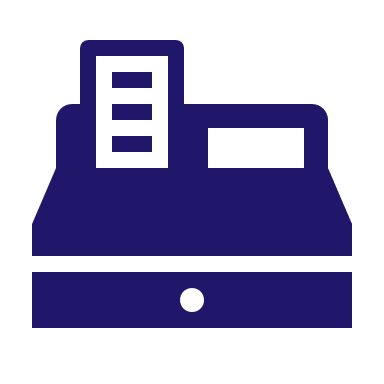 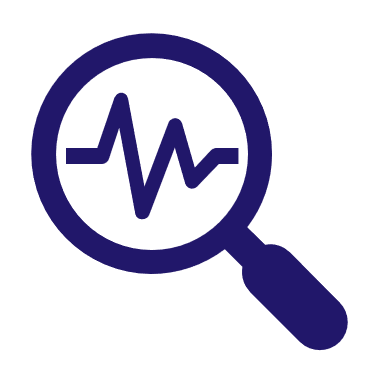 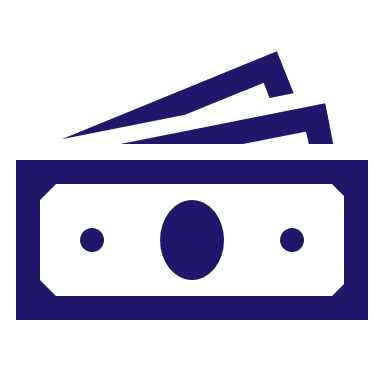 ЗАРЕГИСТРИРОВАНО ККТ
КОЛИЧЕСТВО ПРОВЕРОК СОБЛЮДЕНИЯ ТРЕБОВАНИЙ К ККТ
ПО РЕЗУЛЬТАТАМ ПРОВЕРОК, ВЫЯВИВШИХ НАРУШЕНИЯ, ПРЕДЪЯВЛЕНЫ ШТРАФНЫЕ САНКЦИИ
[Speaker Notes: Продолжается формирование рынка профессиональных участников реформы контрольно-кассовой техники. Так, по состоянию на 01.04.2021:
- в реестр экспертных организаций включены сведения о 11 экспертных организациях; 
- выданы разрешения на обработку фискальных данных 19 организациям; 
- в реестре контрольно-кассовой техники содержатся сведения о 187 моделях контрольно-кассовой техники; 
- в реестр фискальных накопителей включены сведения о 19 моделях фискальных накопителей.
В ходе осуществления следующего этапа перехода на новый порядок применения ККТ до 01.07.2021 ФНС России ведется дальнейшая работа по обеспечению перехода отдельных категорий налогоплательщиков, которые в настоящее время не обязаны применять ККТ.
В 2021 году на основе онлайн-касс будет реализован новый налоговый режим «УСН-онлайн», который позволит отказаться от подачи декларации налогоплательщика в этом режиме, ФНС России самостоятельно будет рассчитан налог на основе данных, полученных в том числе от ККТ. 
Планируется к реализации внедрение в проект ККТ искусственного интеллекта, что позволит проводить глубокую аналитику на основе наименований товарных позиций, в том числе определять реальный вид деятельности налогоплательщика.]
ГОСУДАРСТВЕННАЯ РЕГИСТРАЦИЯ И УЧЕТ НАЛОГОПЛАТЕЛЬЩИКОВ
-7,7%
-22,8%
+39,3%
-12,8%
+97,3%
-3,3%
3,4
92,7
788,6
3,5
375,6
5,8
млн СУБЪЕКТОВ МСП
млн
ТЫС.
ТЫС.
млн
ТЫС.
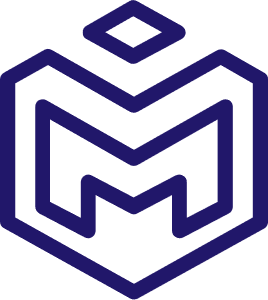 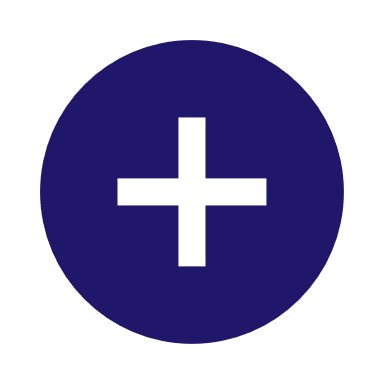 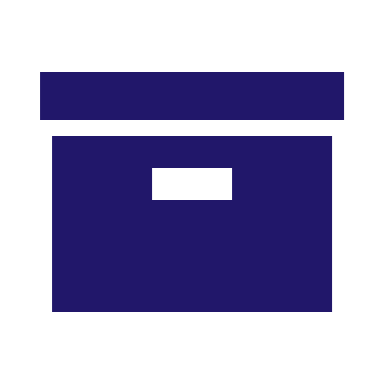 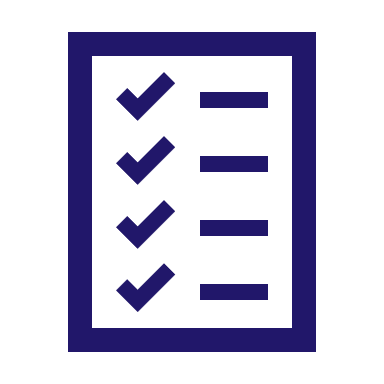 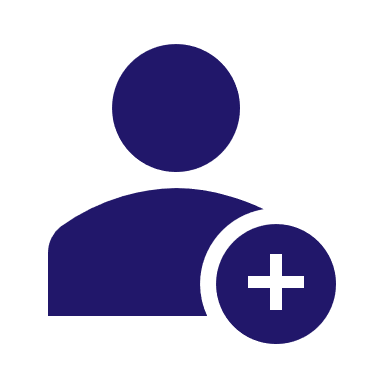 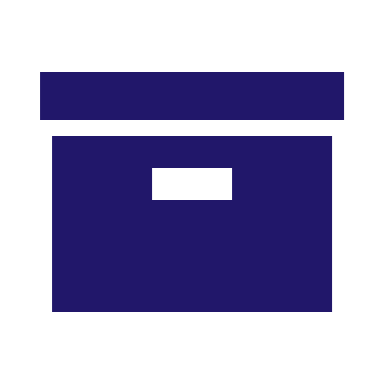 СОДЕРЖИТСЯ СВЕДЕНИЙ В ЕГРЮЛ
О ЮРИДИЧЕСКИХ ЛИЦАХ
ВНЕСЕНО СВЕДЕНИЙ В ЕГРЮЛ 
О ЮРИДИЧЕСКИХ ЛИЦАХ, ПРЕКРАТИВШИХ СВОЮ ДЕЯТЕЛЬНОСТЬ
КОЛИЧЕСТВО ПОДАННЫХ НА ГОСУДАРСТВЕННУЮ РЕГИСТРАЦИЮ ПАКЕТОВ ЭЛЕКТРОННЫХ ДОКУМЕНТОВ
СОДЕРЖИТСЯ СВЕДЕНИЙ В ЕГРИП ОБ ИНДИВИДУАЛЬНЫХ ПРЕДПРИНИМАТЕЛЯХ
ВНЕСЕНО СВЕДЕНИЙ В ЕГРИП ОБ ИП, ПРЕКРАТИВШИХ СВОЮ ДЕЯТЕЛЬНОСТЬ
РЕЕСТР МСП
[Speaker Notes: По состоянию на 1 апреля 2021 года в Едином государственном реестре юридических лиц (ЕГРЮЛ) содержатся сведения о 3 405,2 тыс. юридических лицах (кроме прекративших свою деятельность), что на 7,7% меньше чем на 1 апреля 2020 года.
За  I квартал 2021 года прекратило деятельность 92,7 тыс. юридических лиц, что на 22,8% меньше чем за I квартал 2020 года.
По состоянию на 1 апреля 2021 года в Едином государственном реестре индивидуальных предпринимателей (ЕГРИП) содержатся сведения о 3 519,9 тыс.  индивидуальных предпринимателях и крестьянских (фермерских) хозяйств, кроме прекративших свою деятельность, что на 12,8% меньше, чем на 1 января 2020 года.
За I квартал 2021 года прекратили деятельность 375,6 тыс. индивидуальных предпринимателей, что на 97,3% больше, чем за I квартал 2020 года. Увеличение количества прекративших деятельность индивидуальных предпринимателей обусловлено исключением из ЕГРИП фактически прекративших свою деятельность (недействующих) индивидуальных предпринимателей. За I квартал 2021 года из ЕГРИП исключено 214,5 тыс. недействующих индивидуальных предпринимателей, или 57,1% от всех прекративших деятельность.  
С использованием сервиса «Подача электронных документов на государственную регистрацию» за I квартал 2021 года направлено более 788,6 тыс. пакетов электронных документов, или на 39,3% больше по сравнению с аналогичным периодом прошлого года.
С 1 августа 2016 года Служба осуществляет ведение Единого реестра субъектов малого и среднего предпринимательства.
По состоянию на 10 апреля 2021 года в реестре содержатся сведения о 5,8 млн субъектов малого и среднего предпринимательства, из них – 5,5 млн микропредприятий с доходами до 120 млн рублей, 215,4 тыс. малых предприятий и 17,7 тыс. средних предприятий.
За I квартал 2021 года пользователями выполнено более 25,1 млн поисковых запросов, в том числе сформировано около 1,1 млн выписок из Единого реестра субъектов малого и среднего предпринимательства.]
ПОЛНОМОЧИЯ ОПЕРАТОРА ФГИС «ЕГР ЗАГС»
3 976
1 334 933
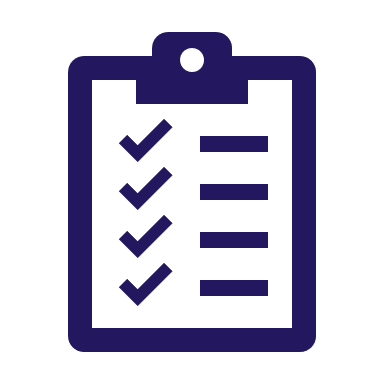 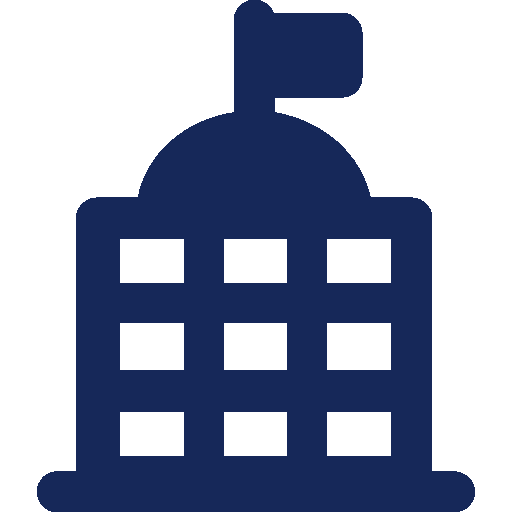 ЗАРЕГИСТРИРОВАНО ЗАПИСЕЙ АКТОВ за 1 квартал 2021 года
(13 339 697 с начала эксплуатации)
ОРГАНОВ ЗАГС
по состоянию на 01.04.2021
[Speaker Notes: С 01.10.2018 в промышленной эксплуатации находится Единый государственный реестр записей актов гражданского состояния (ЕГР ЗАГС). ФНС России является оператором системы, в которой ведется реестр. Система активно развивается.
За I квартал 2021 года зарегистрировано более 1,3 млн записей актов гражданского состояния, всего с начала эксплуатации – 13,3 млн записей.]
ПОКАЗАТЕЛИ В СФЕРЕ ИНФОРМАЦИОННО-КОММУНИКАЦИОННЫХ ТЕХНОЛОГИЙ
ОБЪЕМ БЮДЖЕТНЫХ АССИГНОВАНИЙ В СФЕРЕ ИКТ
РАЗВИТИЕ И СОПРОВОЖДЕНИЕ АИС ФНС РОССИИ
СМЭВ
51,1% (15,3 млрд) принятые 
бюджетные
обязательства
Выполнена миграция баз данных Exadata АИС «Налог-3»




До 100 тыс. пользователей одновременно




Заключен ГК на развитие АИС «Налог-3» 1 очереди на сумму 379 млн

Проведена 31 приёмка ПО 

Выпущено 32 приказа по ОЭ и ПЭ
+ 7 новых видов сведений ФНС России в продуктиве
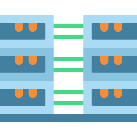 8,3% (2,5 млрд) кассовое исполнение
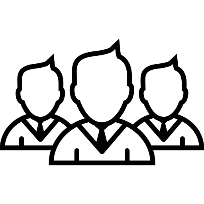 Проведён 1-ый этап интеграционного тестирования ГИС ТОР КНД
107 положительных заключений Минцифры России
[Speaker Notes: По состоянию на 01.04.2021 в отношении 107 мероприятий по информатизации получены положительные заключения Министерства цифрового развития, связи и массовых коммуникаций и Министерства финансов Российской Федерации.
Сумма принятых ФНС России, территориальными органами ФНС России и подведомственными ФНС России организациями бюджетных обязательств на закупку товаров, работ, услуг в сфере информационно-коммуникационных технологий составляет 15,3 млрд рублей (51,1 % от совокупного объема доведенных бюджетных ассигнований).
Сумма кассового исполнения по расходам на закупки в сфере информационно-коммуникационных технологий составляет 2,5 млрд рублей (8,3 % от совокупного объема доведенных бюджетных ассигнований).

Осуществлена модернизация машины баз данных Oracle Exadata контура промышленной эксплуатации АИС «Налог-3».
Результат модернизации: 
увеличение объема хранения данных в 2 раза;
достигнута симметричная конфигурация машины баз данных в ЦОД г.Дубны и г.Городец;
машина баз данных подготовлена к переходу на версию 19с Oracle;
Количество одновременно подключённых пользователей АИС «Налог-3» превысило 100 тыс.

За I квартал 2021 года зарегистрировано 7 видов сведений. Итого: 170 видов сведений ФНС России зарегистрировано в СМЭВ.
Обработано 1,2 млрд запросов.
Предоставлено 120 доступов к ВС ФНС России.]
РАЗВИТИЕ УДОСТОВЕРЯЮЩЕГО ЦЕНТРА ФНС РОССИИ
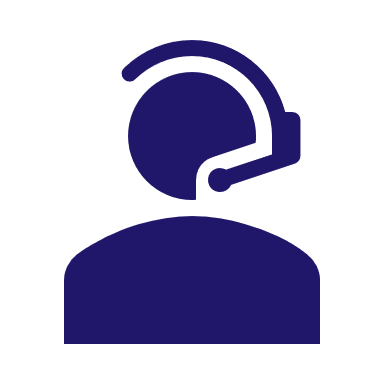 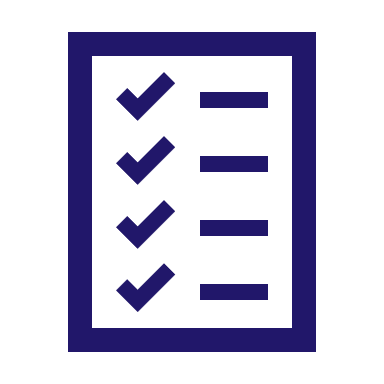 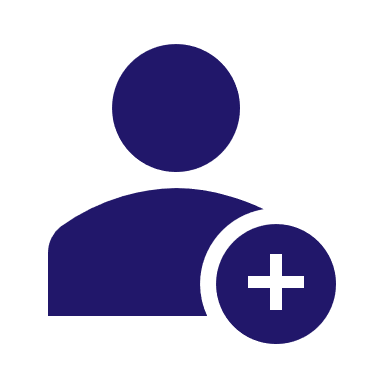 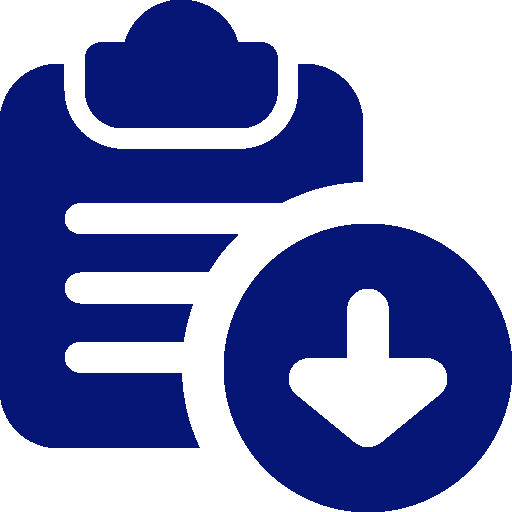 ПОДГОТОВЛЕНЫ, СОГЛАСОВАНЫ И УТВЕРЖДЕНЫ НЕОБХОДИМЫЕ НОРМАТИВНЫЕ ПРАВОВЫЕ АКТЫ:
ОРГАНИЗОВАНА СЛУЖБА ТЕХНИЧЕСКОЙ ПОДДЕРЖКИ И CALL-ЦЕНТР.

В ЦЕЛЯХ ОКАЗАНИЯ ТЕХНИЧЕСКОЙ ПОДДЕРЖКИ НА ПЛОЩАДКАХ ОПЕРАТОРОВ ЭЛЕКТРОННОГО ДОКУМЕНТООБОРОТА ЗАКЛЮЧЕНЫ СОГЛАШЕНИЯ :
ООО «ТАКСКОМ», 
АО «ПФ «СКБ КОНТУР»,
ООО «КОМПАНИЯ «ТЕНЗОР»
РАЗРАБОТАНО И ЗАПУЩЕНО В ОПЫТНУЮ ЭКСПЛУАТАЦИЮ ИНТЕГРАЦИОННОЕ РЕШЕНИЕ:
ЕДИНАЯ ЦИФРОВАЯ ПЛАТФОРМА УЦ ФНС РОССИИ
ЗАКЛЮЧЕНЫ АГЕНТСКИЕ СОГЛАШЕНИЯ С ПОТЕНЦИАЛЬНЫМИ ДОВЕРЕННЫМИ ЛИЦАМИ:
1. ПАО «СБЕРБАНК»;
2. ГК РОСТЕХ;
3. АО «ЕЭТП»;
4. ПАО ПРОМСВЯЗЬБАНК;
5. ПАО «БАНК «ВТБ»;
6. АО «ЭЛЕКТРОННАЯ МОСКВА»;
7. АО ФОНД «ЦЕНТР ИННОВАЦИЙ И ИНФОРМАЦИОННЫХ ТЕХНОЛОГИЙ»;
8. АО ПОЧТА РОССИИ
ПОСТАНОВЛЕНИЕ ПРАВИТЕЛЬСТВА РФ ОТ 02.12.2020 № 1987;
ПОСТАНОВЛЕНИЕ ПРАВИТЕЛЬСТВА РФ ОТ 31.12.2020 № 2409;
ПРИКАЗЫ ФНС РОССИИ ОТ 30.12.2020 № ВД-7-24/982@;
ОТ 31.12.2020  № ВД-7-24/987@.
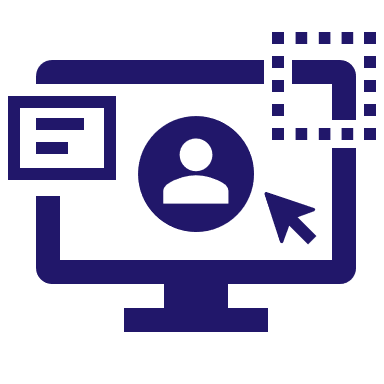 СОВМЕСТНО С ФСБ РОССИИ ПОДГОТОВЛЕН И ПРЕДВАРИТЕЛЬНО СОГЛАСОВАН ПРОЕКТ ПРИКАЗА: ОБ УТВЕРЖДЕНИИ ОРГАНИЗАЦИОННО-ТЕХНИЧЕСКИХ ТРЕБОВАНИЙ К ДОВЕРЕННЫМ ЛИЦАМ
КОЛИЧЕСТВО ТОЧЕК ВЫДАЧИ 
В НАЛОГОВЫХ ОРГАНАХ:
976
КОЛИЧЕСТВО ТОЧЕК ВЫДАЧИ 
ДОВЕРЕННЫХ ЛИЦ К 01.07.2021:
БОЛЕЕ 5 000
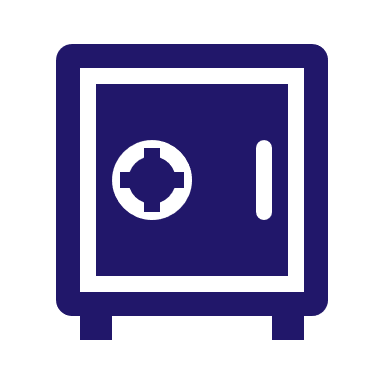 КОЛИЧЕСТВО ОПЕРАТОРОВ ПРОШЕДШИХ ОБУЧЕНИЕ (ОПЕРАТОРОВ УЦ):
ДО 01.06.2021 ЦЕНТРАЛИЗАЦИЯ ВСЕХ КОМПОНЕНТ И СЕРВИСОВ УЦ ФНС РОССИИ НА БАЗЕ ФЦОД В Г. ДУБНА 
МОСКОВСКОЙ ОБЛАСТИ
1948
ВЕДЕТСЯ ЭКСПЕРИМЕНТ ПО ВЫДАЧЕ КЭП: ДО 31.12.2021
[Speaker Notes: Федеральный закон от 27.12.2019 № 476-ФЗ «О внесении изменений в Федеральный закон «Об электронной подписи» и статью 1 Федерального закона «О защите прав юридических лиц и индивидуальных предпринимателей при осуществлении государственного контроля (надзора) и муниципального контроля»», в соответствии с которым с 01.01.2022 функции по выпуску квалифицированной электронной подписи (далее – КЭП) для юридических лиц, индивидуальных предпринимателей и нотариусов возлагаются на Удостоверяющий центр ФНС России.
В рамках реализации положений Федерального закона от 27.12.2019  № 476-ФЗ на I квартал 2021 год реализовано :
	- были разработаны и согласованы с ФСБ России концептуальные схемы развития Удостоверяющего центра ФНС России (далее – УЦ ФНС России) и взаимодействия с доверенными лицами. 
	- разработана и внедрена в опытную эксплуатацию Единая цифровая платформа УЦ ФНС России, обеспечивающая взаимодействие компонентов УЦ ФНС России с информационными системами и сервисами ФНС России (АИС «Налог-3», «ЛК ФЛ/ЮЛ/ИП») и другими государственными информационными системами (посредством СМЭВ). В соответствии с программой импортозамещения данное решение реализовано на базе операционной системы Astra Linux (Смоленск) и с применением СУБД PostgreSQL.
	- расширена инфраструктура распределенного (регионального) сегмента УЦ ФНС России (полностью оборудованы 16 Региональных центров регистрации); 
	- полностью оборудованы и организованы 976 точек выдачи КЭП в территориальных налоговых органах;
	- 1948 сотрудников территориальных налоговых органов прошли обучение по программе Оператор УЦ;
Подготовлены, согласованы и утверждены необходимые документы:
постановление Правительства Российской Федерации от 02.12.2020 № 1987 «О порядке определения доверенных лиц удостоверяющего центра федерального органа исполнительной власти, уполномоченного на осуществление государственной регистрации юридических лиц»;
постановление Правительства Российской Федерации от 31.12.2020 № 2409 «О дополнительных требованиях к доверенным лицам удостоверяющего центра федерального органа исполнительной власти, уполномоченного на осуществление государственной регистрации юридических лиц»;
приказ ФНС России от 30.12.2020 № ВД-7-24/982@ «Об утверждении Порядка реализации Федеральной налоговой службой функций аккредитованного удостоверяющего центра и исполнения его обязанностей»;
приказ ФНС России от 31.12.2020   № ВД-7-24/987@ «Об утверждении состава Комиссии по вопросам определения доверенных лиц удостоверяющего центра федерального органа исполнительной власти, уполномоченного на осуществление государственной регистрации юридических лиц, образованной федеральным органом исполнительной власти, уполномоченным на осуществление государственной регистрации юридических лиц».

В рамках тестирования (проведения эксперимента) механизмов выдачи КСКПЭП через инфраструктуру доверенных лиц, заключены 8 агентских соглашений с потенциальными доверенными лицами:
ПАО «СБЕРБАНК»;
ГК РОСТЕХ;
АО «ЕЭТП»;
ПАО «ПРОМСВЯЗЬБАНК»;
ПАО «БАНК «ВТБ»;
АО «ЭЛЕКТРОННАЯ МОСКВА»;
АО ФОНД «ЦЕНТР ИННОВАЦИЙ И ИНФОРМАЦИОННЫХ ТЕХНОЛОГИЙ»;
АО ПОЧТА РОССИИ.

На базе ФКУ «Налог-Сервис» ФНС России и АО «ГНИВЦ» развернута и функционирует Служба технической поддержки и CALL-центр для пользователей УЦ ФНС России. Дополнительно, в целях оказания технической поддержки операторами электронного документооборота, заключены соглашения с операторами электронного документооборота:
1) ООО «ТАКСКОМ»;
2) АО «ПФ «СКБ КОНТУР»;
3) ООО «КОМПАНИЯ ТЕНЗОР».]
ОФИЦИАЛЬНЫЙ САЙТ ФНС РОССИИ И СЕРВИСЫ
НА САЙТЕ ФНС РОССИИ ПРЕДСТАВЛЕНО БОЛЕЕ 
60
 СЕРВИСОВ
ЛИЧНЫЙ КАБИНЕТ НАЛОГОПЛАТЕЛЬЩИКА  ЮРИДИЧЕСКОГО ЛИЦА
ЛИЧНЫЙ КАБИНЕТ НАЛОГОПЛАТЕЛЬЩИКА ДЛЯ ФИЗИЧЕСКИХ ЛИЦ
«СВЕДЕНИЯ О ЮР. ЛИЦАХ И ИП, В ОТНОШЕНИИ КОТОРЫХ ПРЕДСТАВЛЕНЫ ДОКУМЕНТЫ ДЛЯ ГОС. РЕГИСТРАЦИИ»
ЛИЧНЫЙ КАБИНЕТ НАЛОГОПЛАТЕЛЬЩИКА ИНДИВИДУАЛЬНОГО ПРЕДПРИНИМАТЕЛЯ
«ПРОВЕРЬ СЕБЯ И КОНТРАГЕНТА (СВЕДЕНИЯ ИЗ ЕГРЮЛ/ЕГРИП)»
«СВЕДЕНИЯ ОБ ИНН ФИЗИЧЕСКОГО ЛИЦА»
1,2
2,8
36,1
>145,8
>172,7
>1,542
МЛНОРГАНИЗАЦИЙ
МЛН ЧЕЛОВЕК
МЛН ОБРАЩЕНИЙ
МЛН ОБРАЩЕНИЙ
МЛН ИП
МЛРД ОБРАЩЕНИЙ
ОКАЗАНИЕ УСЛУГ НАЛОГОПЛАТЕЛЬЩИКАМ
>3
99,44%
МЛН
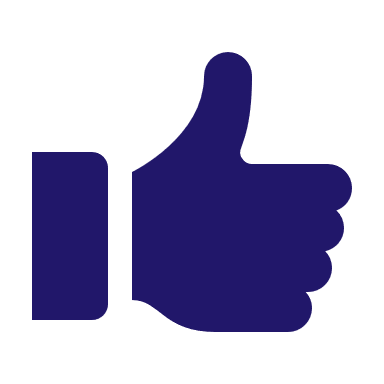 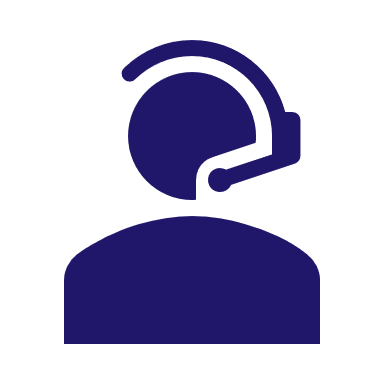 УРОВЕНЬ УДОВЛЕТВОРЕННОСТИ ГРАЖДАН КАЧЕСТВОМ ПРЕДОСТАВЛЕНИЯ ГОСУДАРСТВЕННЫХ УСЛУГ ФНС РОССИИ
КОЛИЧЕСТВО ВЫЗОВОВ 
В ТНО И ЕКЦ
[Speaker Notes: В рамках работ по совершенствованию  информирования налогоплательщиков ФНС России ведёт активную информационно-просветительскую работу по повышению налоговой грамотности.
Начиная с апреля 2015 года ФНС России открыла для налогоплательщиков бесплатный общефедеральный телефонный номер единого Контакт-центра 8-800-222-22-22 (далее – ЕКЦ). Сейчас этот номер доступен во всех регионах Российской Федерации. Таким образом, налогоплательщики могут получать информацию по наиболее актуальным вопросам налогового администрирования бесплатно, вне зависимости от места регистрации, места нахождения и в удобное для них время. 
За I квартал 2021 года в территориальные налоговые органы и ЕКЦ поступило 3 043 835 вызовов.
Указом Президента Российской Федерации от 07.05.2012 № 601 установлено значение целевого показателя «Уровень удовлетворённости граждан Российской Федерации качеством предоставления государственных услуг - не менее 90%».
В соответствии с постановлением Правительства Российской Федерации от 12.12.2012 № 1284 в ФНС России внедрена система мониторинга качества предоставления государственных услуг территориальными налоговыми органами, полученные результаты учитываются при решении кадровых вопросов. 
По результатам I квартала 2021 года ФНС России получено более 2 млн оценок граждан, а среднее значение показателя уровня удовлетворённости граждан качеством предоставления государственных услуг ФНС России составило 99,44%.]
АДМИНИСТРИРОВАНИЕ  КРУПНЕЙШИХ НАЛОГОПЛАТЕЛЬЩИКОВ – ЮРИДИЧЕСКИХ ЛИЦ
8
13
3 263
КРУПНЕЙШИХ НАЛОГОПЛАТЕЛЬЩИКОВ
МЕЖРЕГИОНАЛЬНЫХ ИНСПЕКЦИЙ
МЕЖРАЙОННЫХ ИНСПЕКЦИЙ
-43%
-7%
-51%
20
24
7
59%
МЛРД РУБ.
МЛРД РУБ.
ВНП
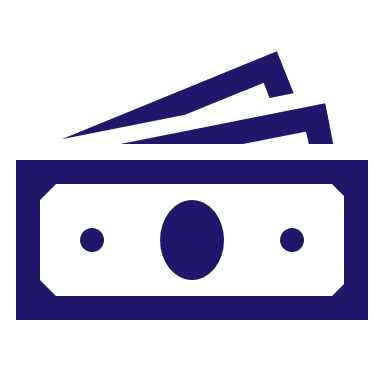 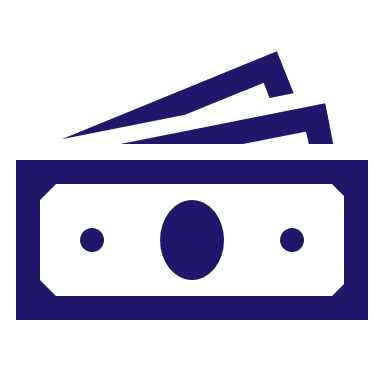 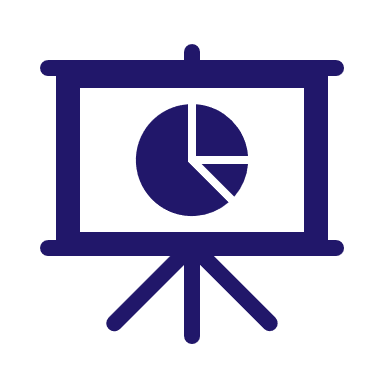 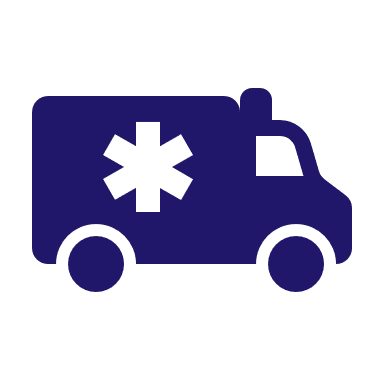 Доля поступлений от крупнейших налогоплательщиков в федеральный бюджет
ПОСТУПЛЕНИЯ В БЮДЖЕТ ПО РЕЗУЛЬТАТАМ КОНТРОЛЬНО-АНАЛИТИЧЕСКОЙ  РАБОТЫ
В Т.Ч. ПО РЕЗУЛЬТАТАМ 
АНАЛИТИЧЕСКОЙ РАБОТЫ
КОЛИЧЕСТВО ВЫЕЗДНЫХ 
НАЛОГОВЫХ ПРОВЕРОК
[Speaker Notes: В ФНС России функционирует вертикальная модель администрирования крупнейших налогоплательщиков (юридических лиц) - по отраслевым признакам укрупнены 8 межрегиональных инспекций ФНС России по крупнейшим налогоплательщикам, им подчинены 13 межрайонных инспекций ФНС России по крупнейшим налогоплательщикам.
По состоянию на 01.04.2021 в межрегиональных (межрайонных) инспекциях ФНС России по крупнейшим налогоплательщикам администрируется 3 263 крупнейших налогоплательщика.
По аналитическим данным в федеральный бюджет от налогоплательщиков, состоящих на налоговом учете в межрегиональных и межрайонных инспекциях ФНС России по крупнейшим налогоплательщикам за I квартал 2021 года поступило 1 965 млрд руб., что на 13 млрд руб. меньше, чем за аналогичный период прошлого года – 1 978 млрд руб. При этом поступления в федеральный бюджет от крупнейших налогоплательщиков составляют 59% от суммы поступлений по всем налогоплательщикам по России (поступления по всем налогоплательщикам по России за I квартал 2021 года составляют 3 355 млрд руб.).
За I квартал 2021 года по результатам контрольно-аналитической работы обеспечены поступления в бюджет – 19 762 млн руб., что на 43% меньше, чем за аналогичный период прошлого года – 34 729 млн руб. Также за I квартал 2021 года на 7% снизилась сумма поступлений в бюджет от добровольного уточнения крупнейшими налогоплательщиками налоговых обязательств и составила 6 994 млн руб. (за аналогичный период прошлого года данный показатель был равен 7 541 млн руб.).
Одновременно на 25 единиц или на 51% уменьшилось совокупное количество выездных налоговых проверок, проведенных межрегиональными и межрайонными инспекциями ФНС России по крупнейшим налогоплательщикам (за I квартал 2021 года в совокупности с результатами подведомственных межрайонных инспекций завершено 24 проверки, за аналогичный период прошлого года - 49 проверок), а также на 21 процентный пункт сократилась доля низкоэффективных выездных налоговых проверок и составила 42% (за аналогичный период прошлого года – 63%).]
КАДРОВАЯ РАБОТА
Приняли участие 
 3500 чел.
Финалисты – 37 чел.
Проведено 2 мероприятия. 
Приняли участие 
 150 чел.
Более 220 участников
Проведен онлайн-семинар для менторов
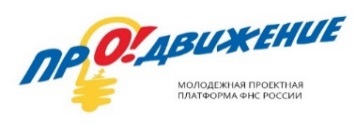 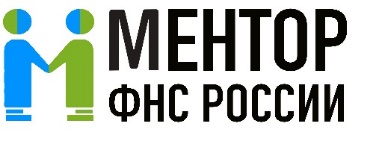 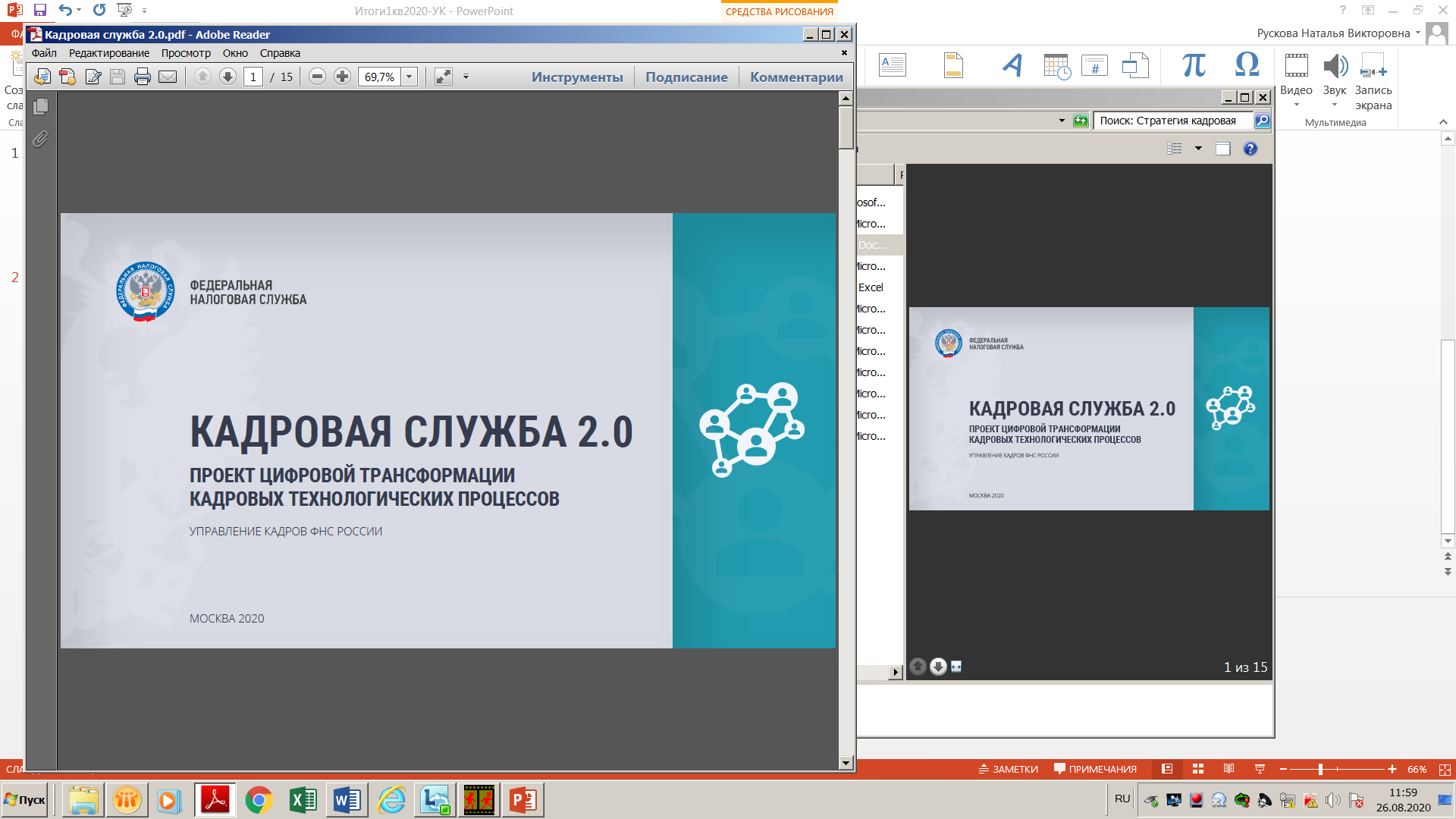 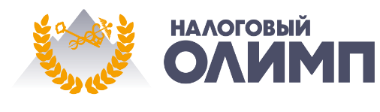 Наши проекты:
Разработана стратегия развития
кадровой системы ФНС России 
«Кадровая служба 2.0.»
СТАЖИРОВКА 
В ФНС РОССИИ
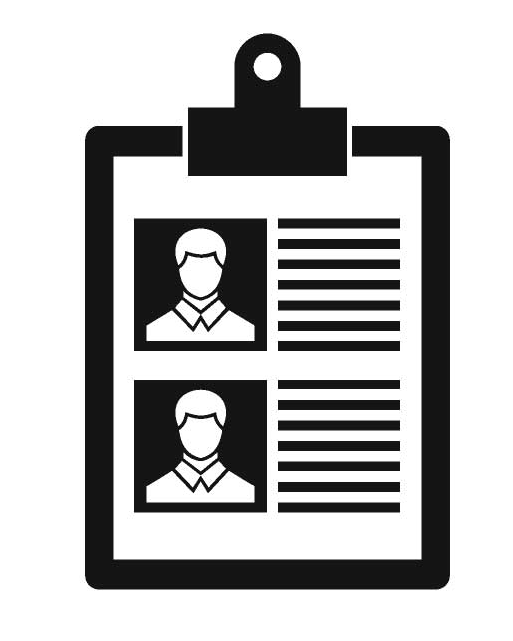 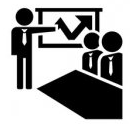 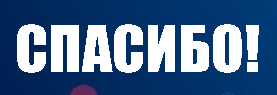 В исследовании приняли участие: 5 подведомственных организаций (608 человек);
1 СП ЦА ФНС России (47 чел.)
Проведен пилотный проект
Участники: 26 человек,
14 СП ЦА ФНС России – 22 руководителя стажировки
Сервис «Спасибо» 
внедрен в деятельность ЦА ФНС России
Сервис «Резервирование помещения» 
внедрен в деятельность ЦА ФНС России
Приняли участие 
47 535 чел.
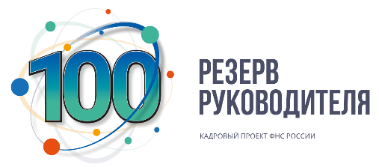 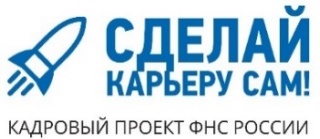 Исследование качества дополнительного проф. образования в подведомственных организациях
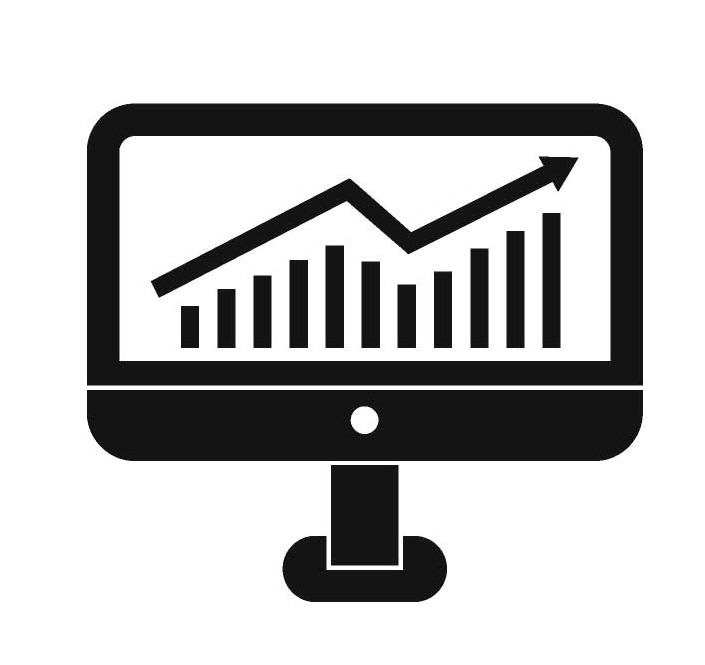 СТРАТЕГИЧЕСКАЯ 
СЕССИЯ
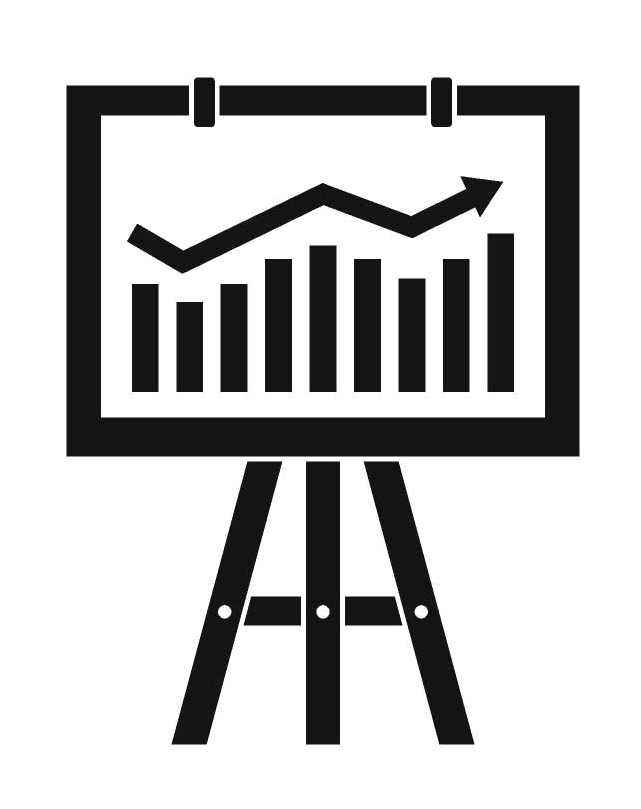 Организовано проведение 
1-ой страт.сессии 
Проведена 1 страт.сессия по запросу зам.руководителя ФНС России
Проведена работа по организации 3-х мероприятий 
в рамках полуфинала конкурса во II квартале 2021 г.
Проведено 1-е мероприятие в рамках полуфинала конкурса
Участники: 59 человек, из них
23 чел. перешли в финал
В исследовании приняли участие: 5 подведомственных организаций (608 человек);
1 СП ЦА ФНС России (47 чел.)
Опубликовано 
14 вакансий
Рассмотрено 
1864 откликов
ИССЛЕДОВАНИЕ 
ВОВЛЕЧЕННОСТИ
ИССЛЕДОВАНИЕ 
NPS-руководителя
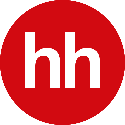 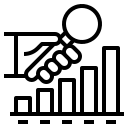 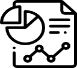 МЕЖДУНАРОДНОЕ СОТРУДНИЧЕСТВО
28 января 2021 года Руководитель ФНС России выступил в качестве ключевого спикера и модератора сессии, посвященной цифровой трансформации налогового администрирования на XI Пленарном заседании Инклюзивного органа (Inclusive framework) BEPS. В ходе сессии были представлен отчет «Налоговая администрация 3.0», подготовленный Форумом ОЭСР по налоговому администрированию, а также основные направления деятельности Форума в области цифровой трансформации
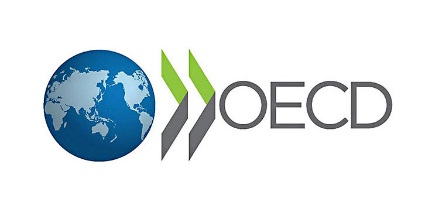 12 февраля 2021 года прошла встреча Руководящей группы Сообщества «Налоговая администрация 3.0», под председательством ФНС России. Целью деятельности Сообщества является выработка рекомендаций и руководств для налоговых администраций в области цифровой трансформации. На встрече был утверждены основные направления деятельности  Сообщества. Окончательный План Действий «Налоговая Администрация  3.0» и его первые результаты будут представлены на Пленарном заседании Форума по налоговому администрированию ОЭСР в конце года.
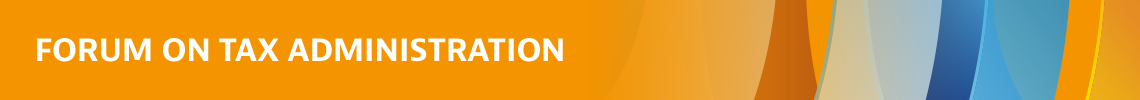 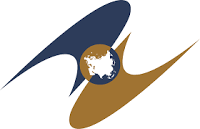 11 марта 2021 года в формате видеоконференции состоялось XVI заседание Консультативного комитета по налоговой политике и администрированию при коллегии ЕЭК. На заседании было принято решение о создании Подкомитета по информационному обмену и электронному документообороту,  целью деятельности которого является обмен опытом и стандартизация  трансграничного электронного документооборота в сфере B2B в ЕАЭС
23 марта 2021 года ФНС России выступила в качестве со-организатора семинара «Актуальные проблемы налогообложения цифровых активов в государствах-участниках СНГ» в рамках международной научно-практической конференции
«Евразийская налоговая неделя», проводившейся Финансовым университетом при Правительстве Российской Федерации.   На семинаре были представлены анализ регулирования и практики государств – участников СНГ в сфере налогообложения цифровых активов, а также обзор мирового опыта в этой области. В семинаре приняли участие представители налоговых администраций Азербайджана, Армении, Белоруссии, Киргизии, Молдавии, Таджикистана, Узбекистана, Туркменистана. Обобщенная информация об опыте стран-участников СНГ, а также лучших мировых практиках в сфере налогообложения цифровых активов будет представлена на XXVIII заседании КСРНС.
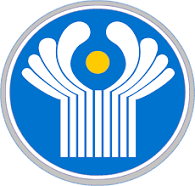 МЕЖДУНАРОДНОЕ СОТРУДНИЧЕСТВО
Проводится подготовка к реализации Меморандума о сотрудничестве с налоговой службой Саудовской Аравии (онлайн ККТ/ АСК НДС)
Проведены семинары с налоговыми администрациями Абхазии, Филиппин, Таджикистана, Армении с целью демонстрации цифровых решений ФНС России
29 марта 2021 года на 18-м заседании Совместного планово-распорядительного комитета Россия-АСЕАН, состоявшемся в формате видеоконференции, представлена инициатива по проведению семинара для руководителей налоговых администраций стран-членов АСЕАН в целях дальнейшего создания центра компетенций на базе ФНС России
ОСНОВНЫЕ ИЗМЕНЕНИЯ НАЛОГОВОГО ЗАКОНОДАТЕЛЬСТВА
- Федеральный закон от 17.02.2021 № 6-ФЗ «О внесении изменений в часть первую Налогового кодекса Российской Федерации»
- Федеральный закон от 17.02.2021 № 8-ФЗ «О внесении изменений в главы 23 и 25 части второй Налогового кодекса Российской Федерации».
[Speaker Notes: Федеральный закон от 17.02.2021 № 6-ФЗ «О внесении изменений в часть первую Налогового кодекса Российской Федерации» 
В НК РФ внесены изменения, согласно которым:
- уточнены условия признания контролируемыми внешнеторговых сделок, предметом которых являются нефть, черные и цветные металлы, минеральные удобрения, драгоценные камни и металлы;
- устранена правовая неопределенность при расчете суммы доходов по сделкам в ситуациях, когда их получатель не исчисляет налог на прибыль, а также в случае совершения сделки с участием комиссионера (агента);
- налоговые органы могут формировать извещения о контролируемых сделках вне рамок налогового контроля;
- с 9 до 27 месяцев увеличен максимальный срок рассмотрения заявления о заключении соглашения о ценообразовании с участием компетентного органа иностранного государства;
- запрещено переносить срок заключения соглашения о ценообразовании на поздний период при представлении налогоплательщиком дополнительных документов, в т. ч. по запросу ФНС;
- налогоплательщик может заключить соглашение о ценообразовании без участия компетентного органа иностранного государства, не уплачивая повторно госпошлину;
- при заключении соглашений о ценообразовании с участием компетентного органа зарубежного государства наряду с методами, предусмотренными НК РФ, разрешено применять методы ценообразования, используемые в соответствующей стране;
- с 4 до 5 лет увеличен срок хранения у налогоплательщика данных бухгалтерского и налогового учета и других документов, необходимых для исчисления и уплаты налогов, а также срок хранения у налогового агента документов, необходимых для исчисления, удержания и перечисления налогов;
- установлены случаи, когда банки обязаны выдавать налоговым органам копии паспортов лиц, имеющих право на получение денежных средств на счете клиента (распоряжение ими), доверенностей на их получение (распоряжение ими), документов, связанных с открытием, ведением и закрытием счета клиента, карточек с образцами подписей и оттиска печати, а также информацию о бенефициарных владельцах, выгодоприобретателях, представителях клиента;
- уточнен порядок обжалования решений налоговых органов.
Закон вступает в силу по истечении одного месяца со дня опубликования.

 Федеральный закон от 17.02.2021 № 8-ФЗ «О внесении изменений в главу 23 и 25 части второй Налогового кодекса Российской Федерации» (в части реализации отдельных положений основных направлений налоговой политики) внесены изменения в законодательство Российской Федерации о налогах и сборах:
- Законом внесены изменения в статью 275 Налогового кодекса Российской Федерации. Уточнен порядок расчета налога с доходов налогоплательщика – получателя дивидендов в связи с введением прогрессивной шкалы налогообложения. 
- Законом предусмотрена возможность представления уведомления о переходе на УСНО в 2021 году. Организации и индивидуальные предприниматели, применявшие в IV квартале 2020 года систему налогообложения ЕНВД и отвечающие требованиям, предусмотренным гл. 26.2 НК , вправе не позднее 31 марта 2021 года уведомить налоговый орган по месту нахождения организации или месту жительства индивидуального предпринимателя о переходе на УСНО с 1 января 2021 года.]